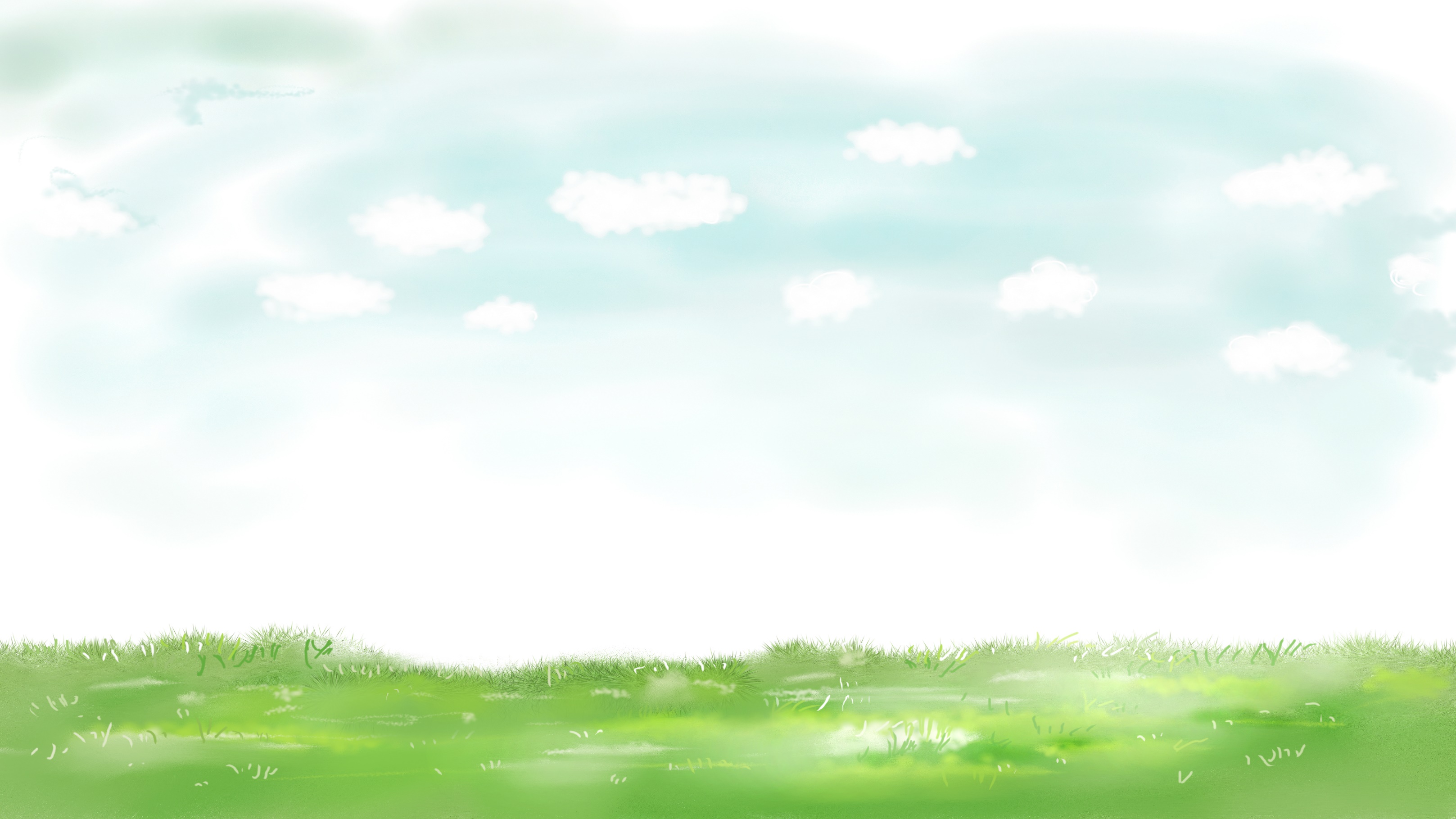 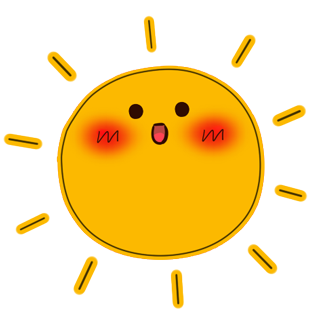 Bộ sách cánh diều
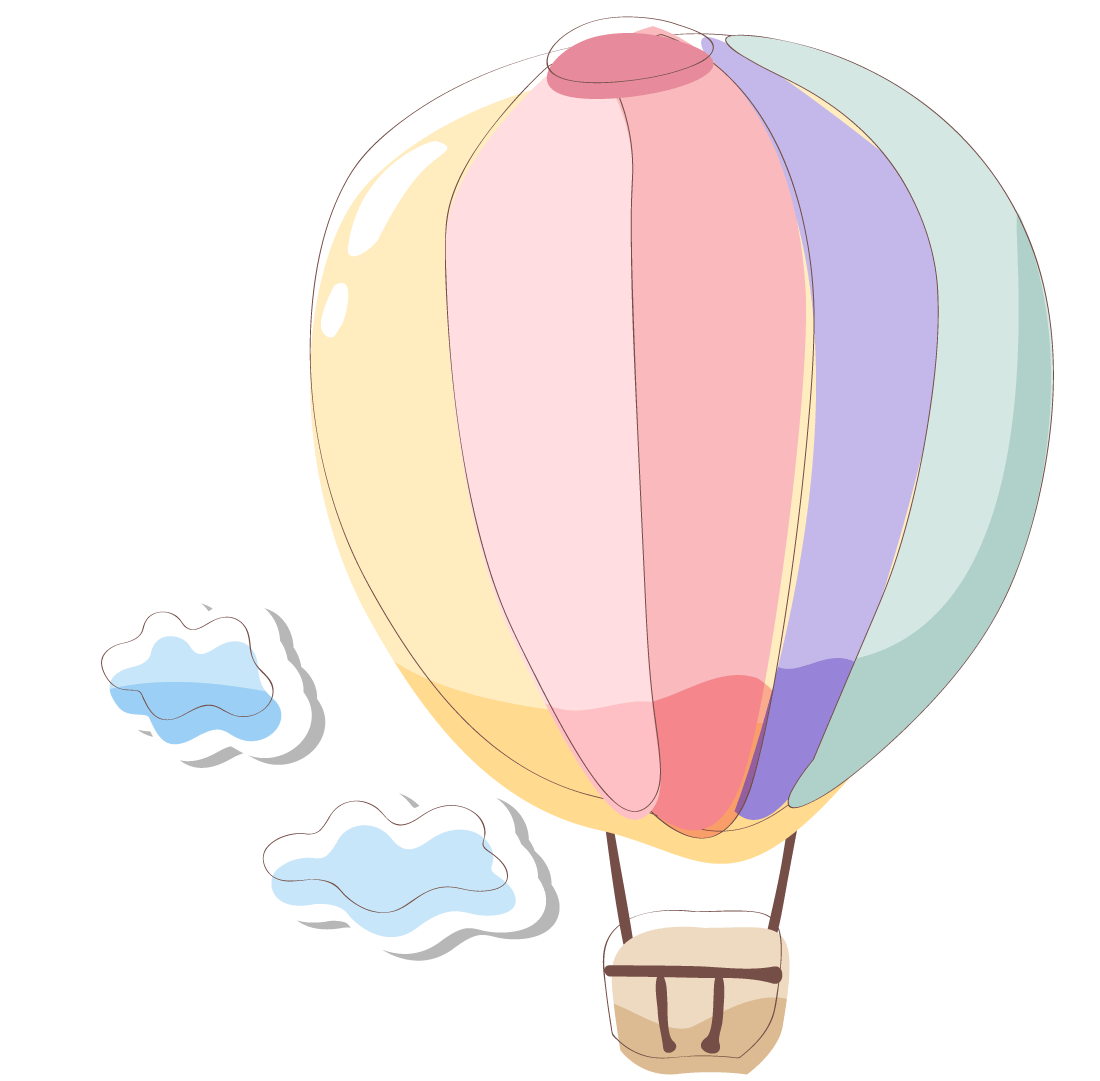 Toán 3
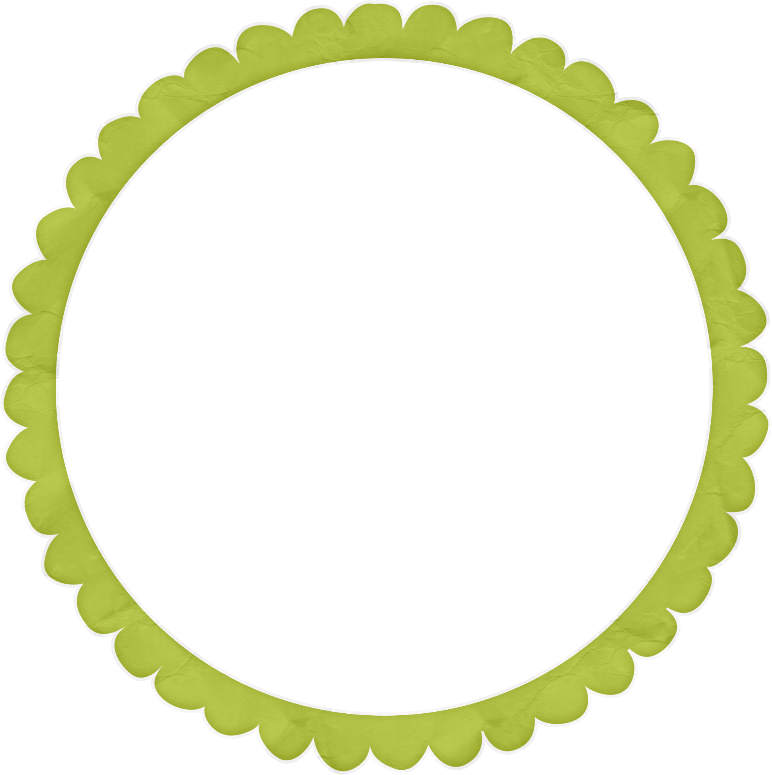 Phép cộng trong phạm vi 100 000 (Tiết 2)
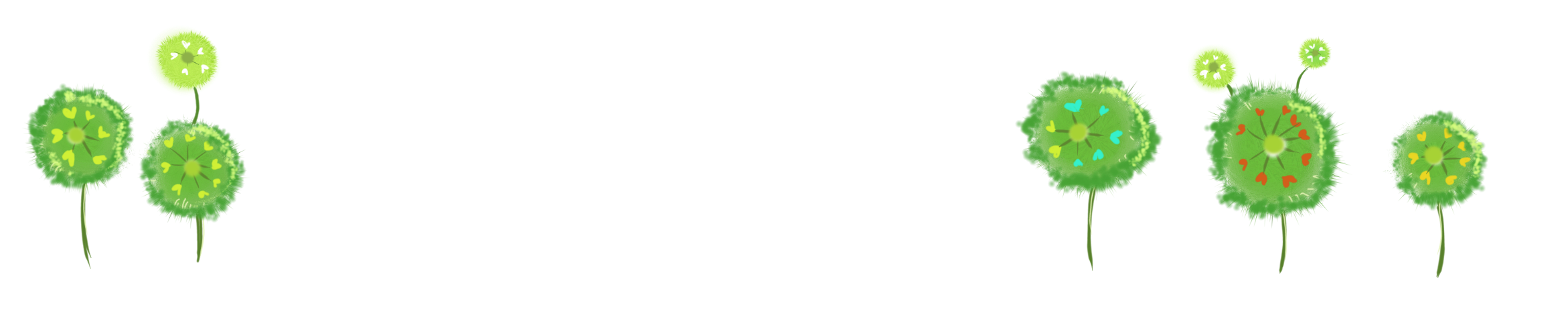 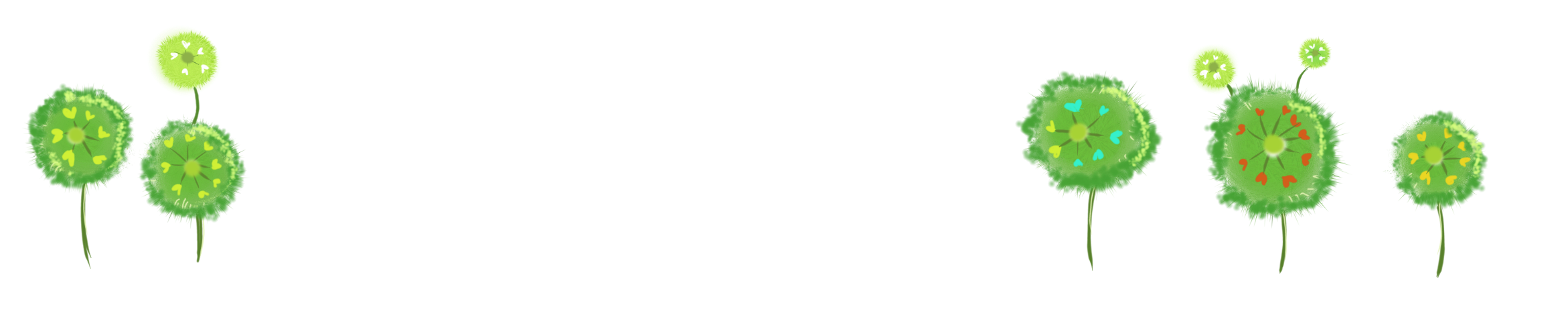 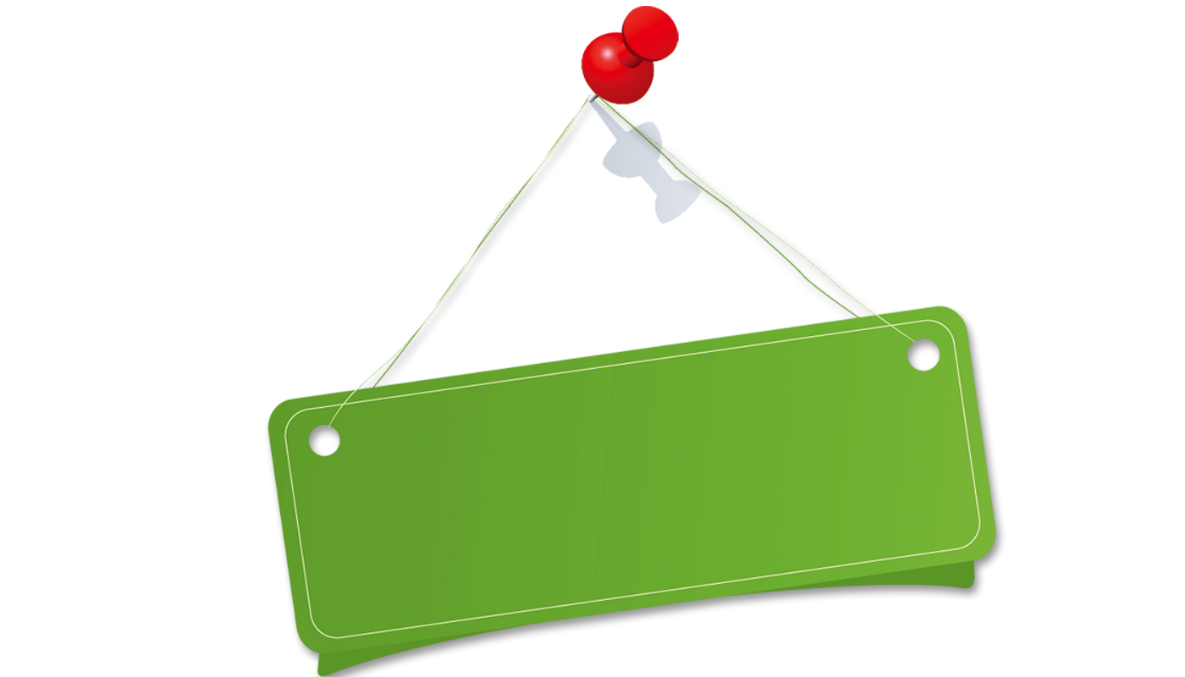 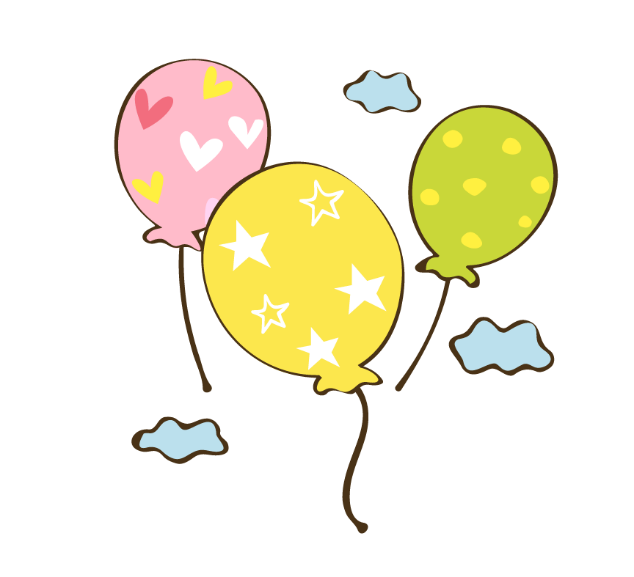 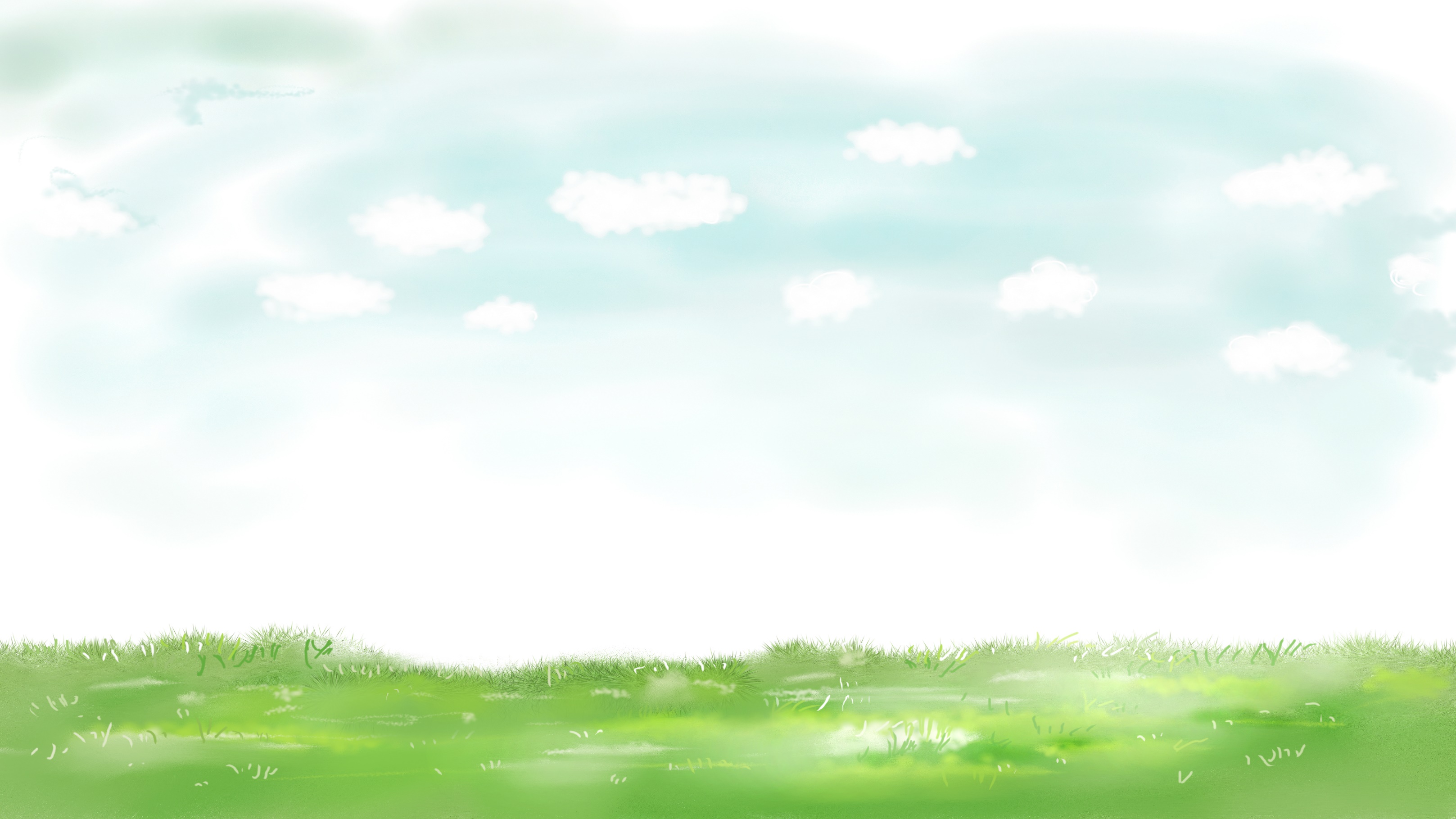 Nội dung
Luyện tập
Khám phá
Dặn dò
Khởi động
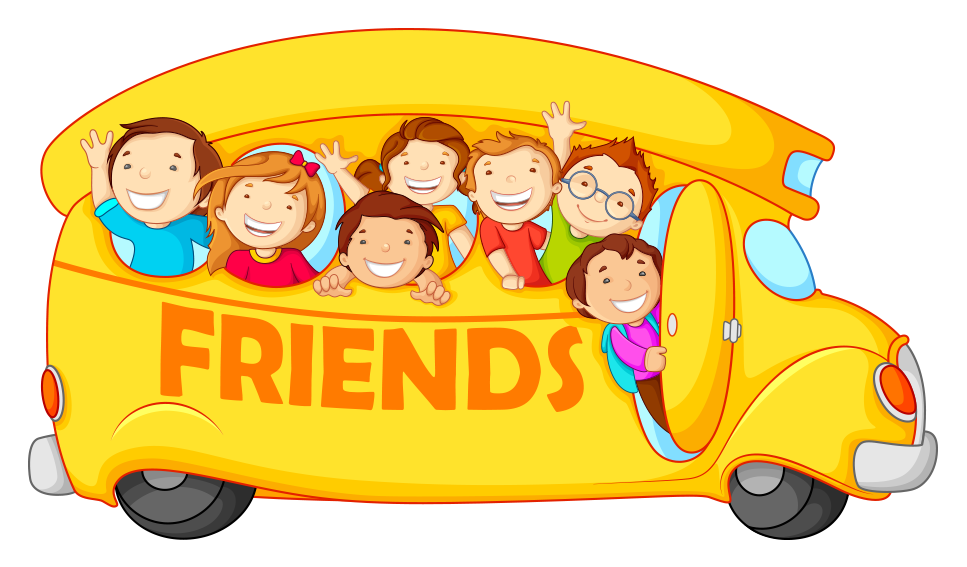 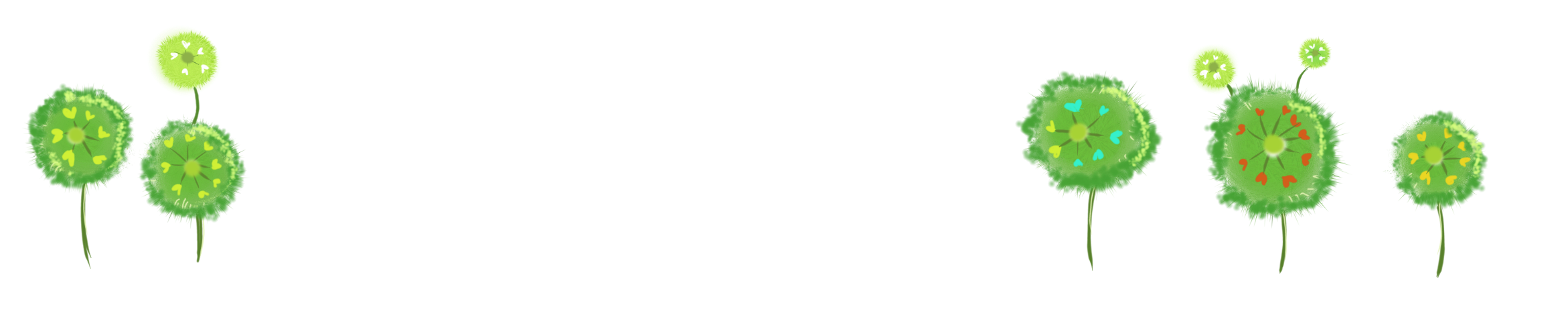 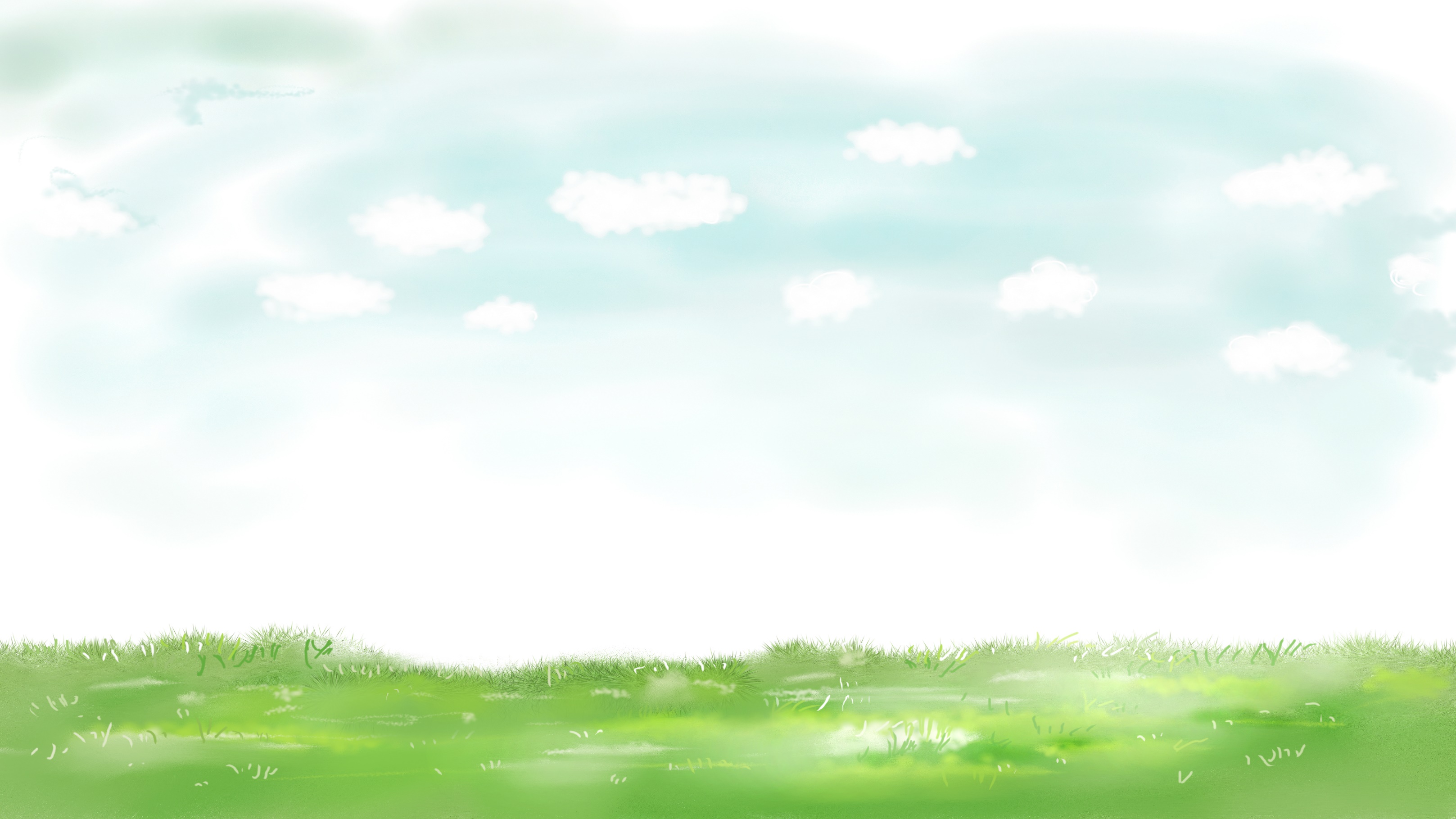 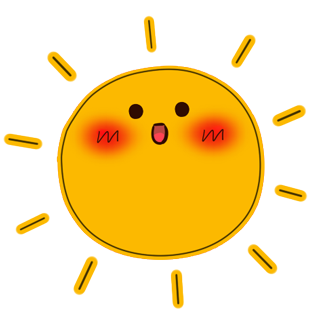 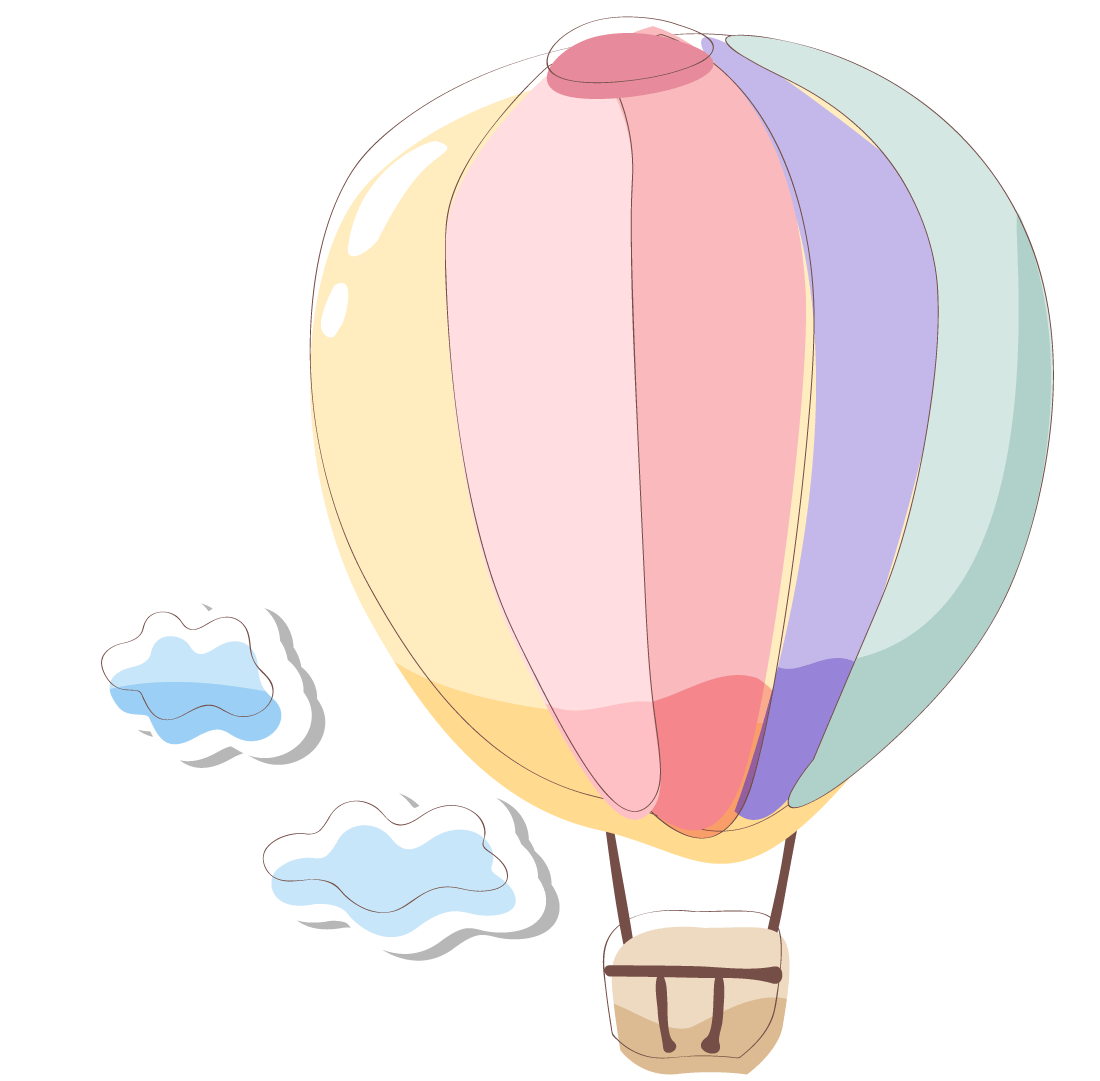 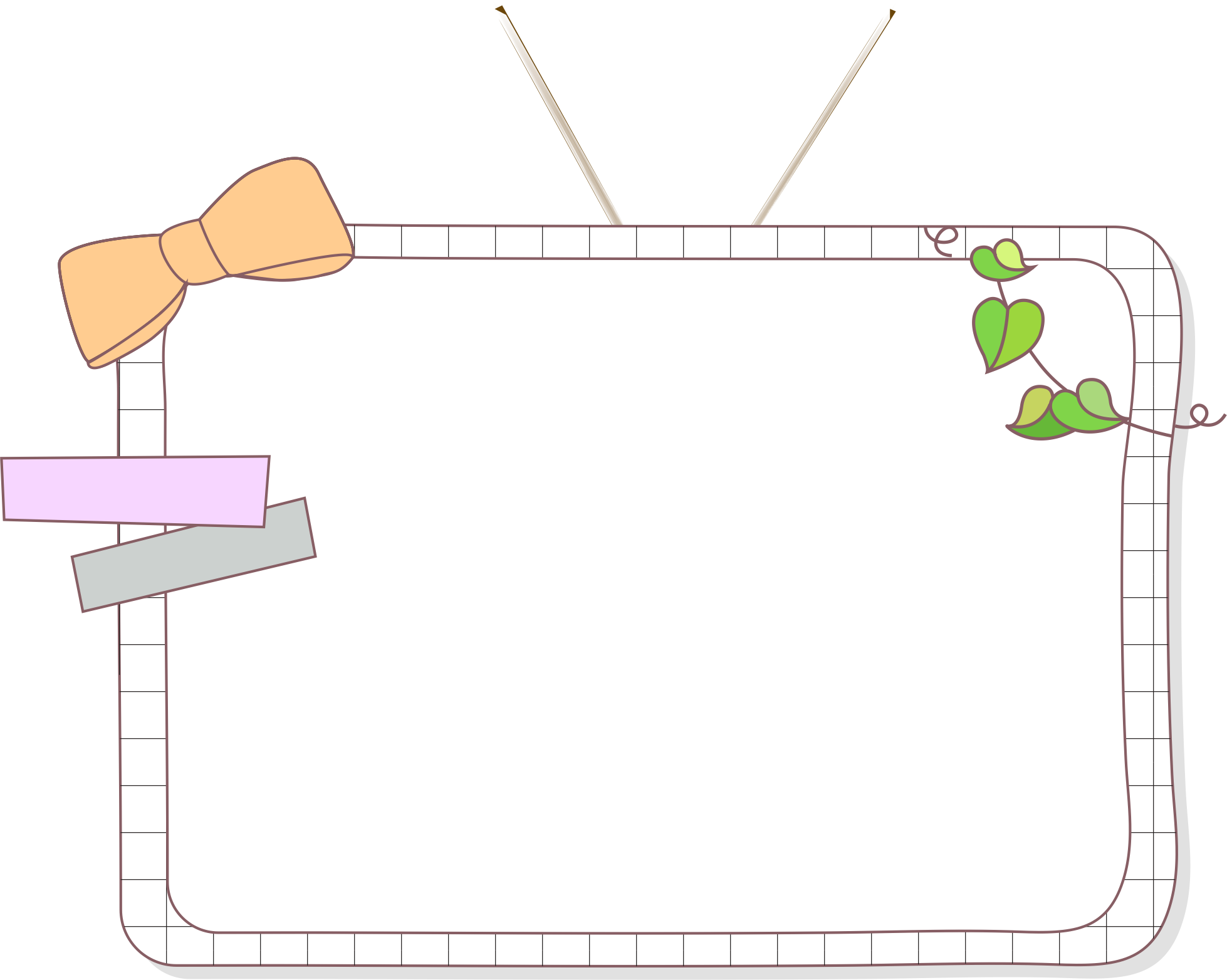 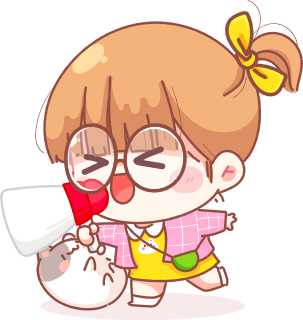 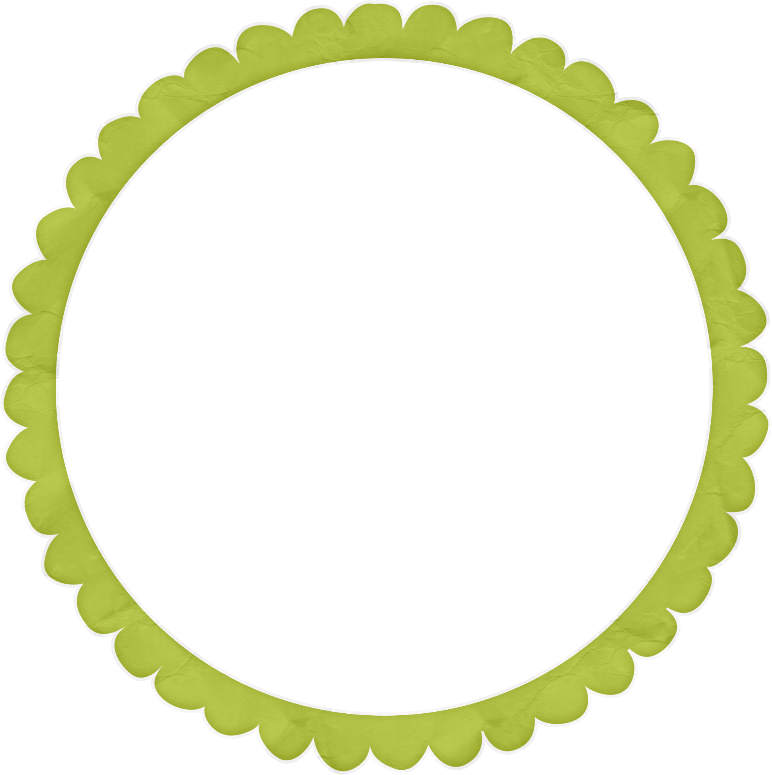 Khởi động
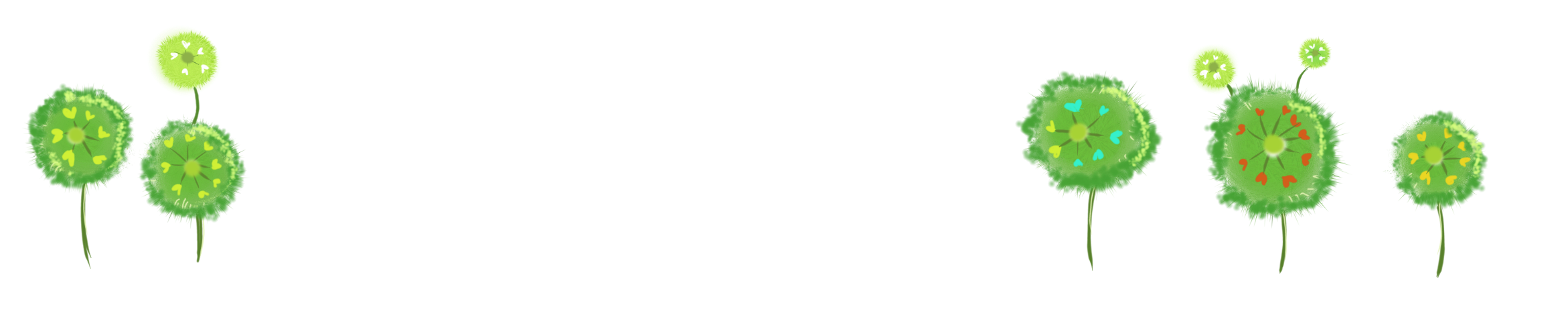 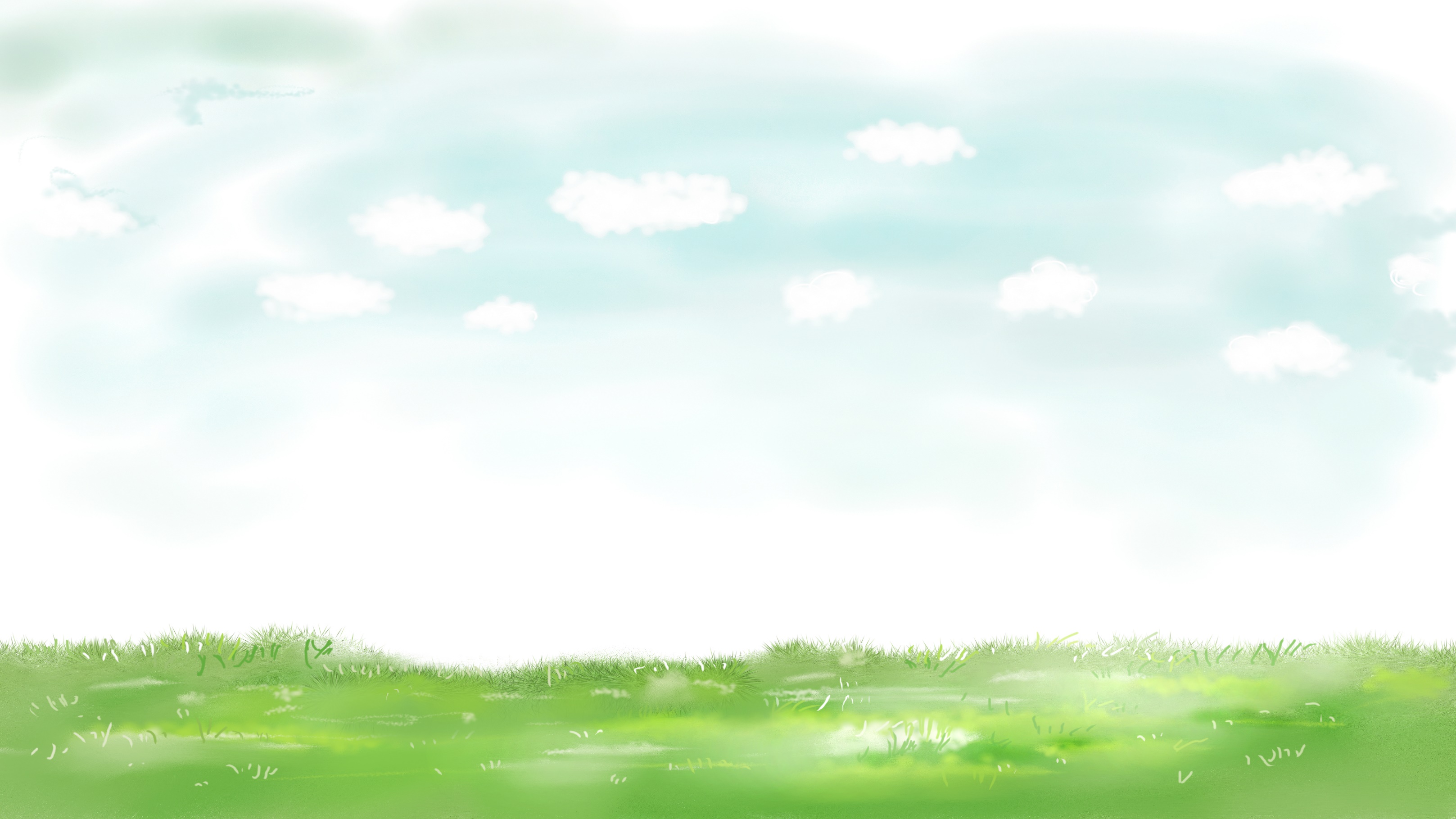 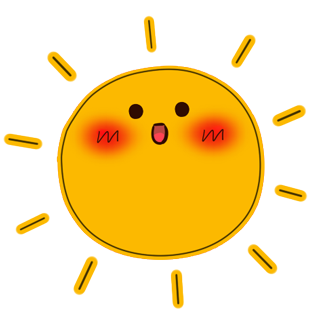 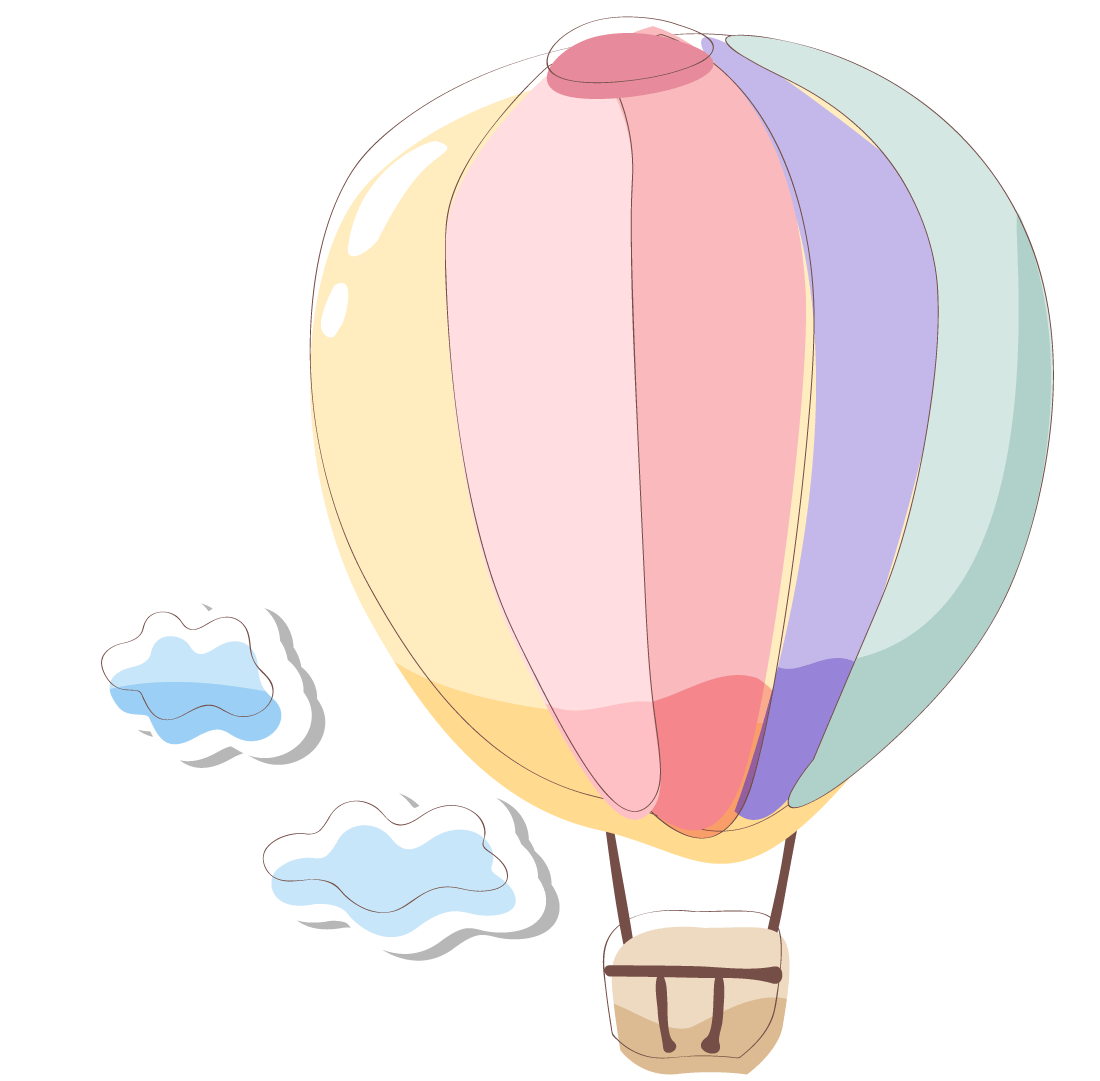 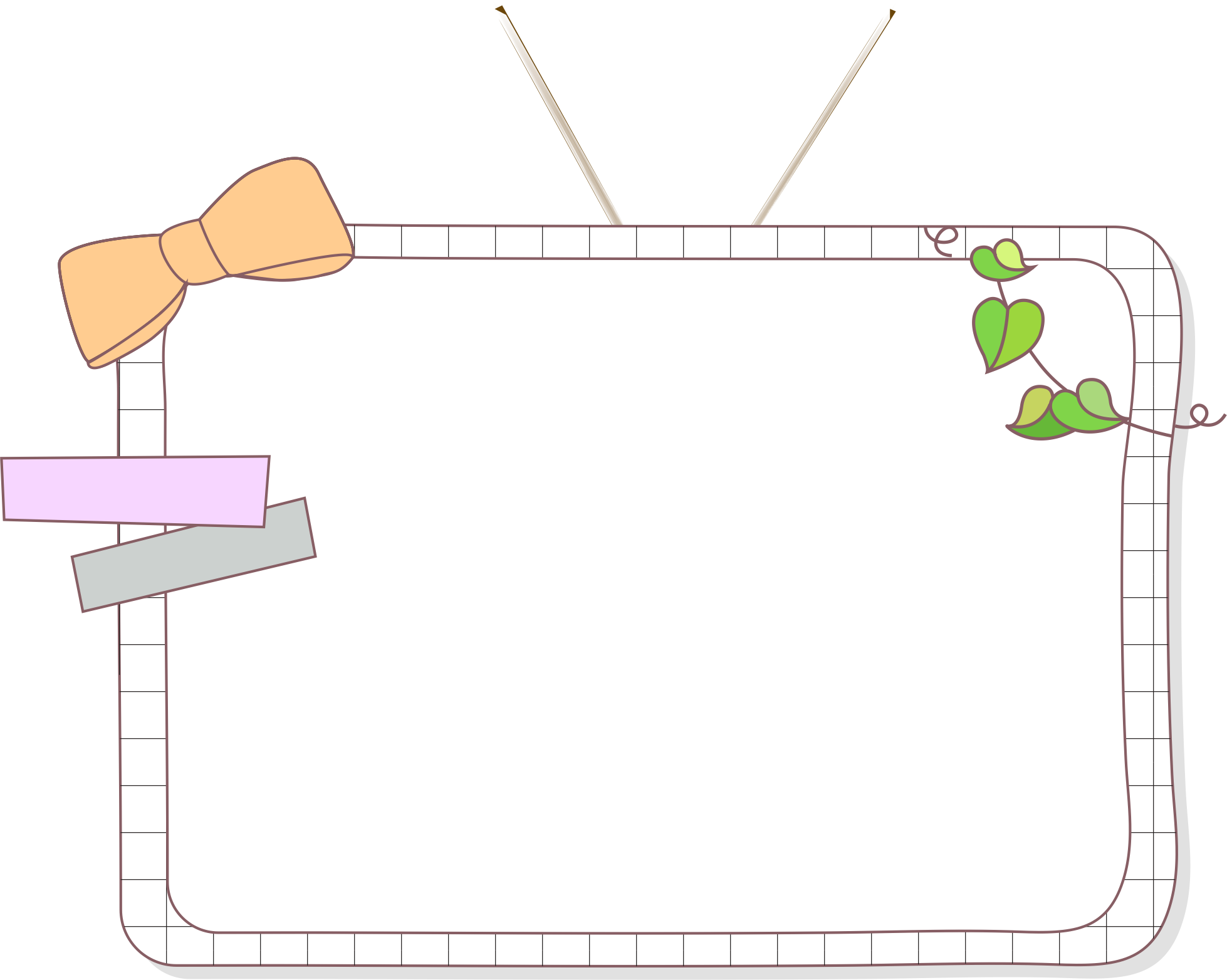 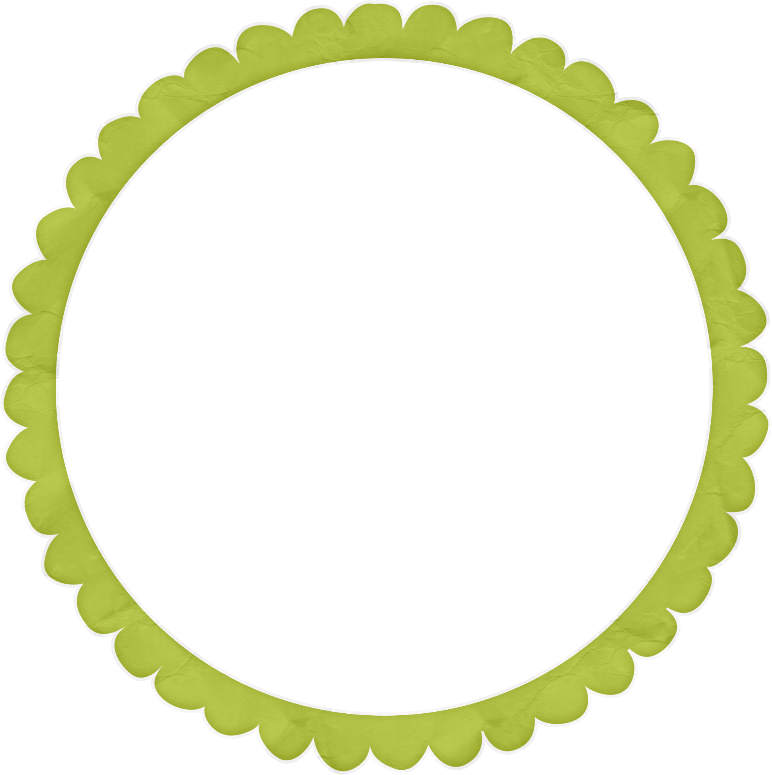 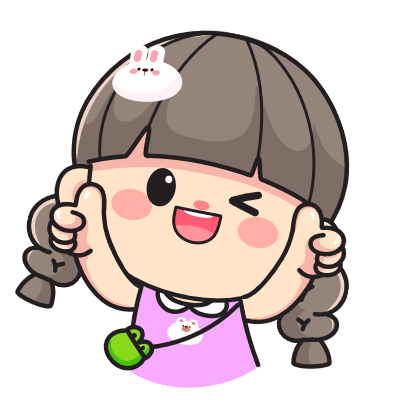 Luyện tập
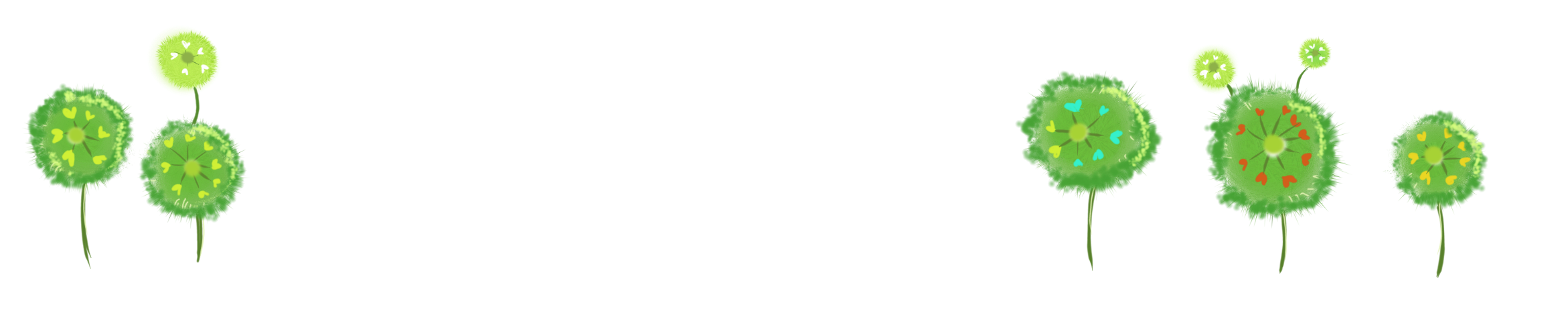 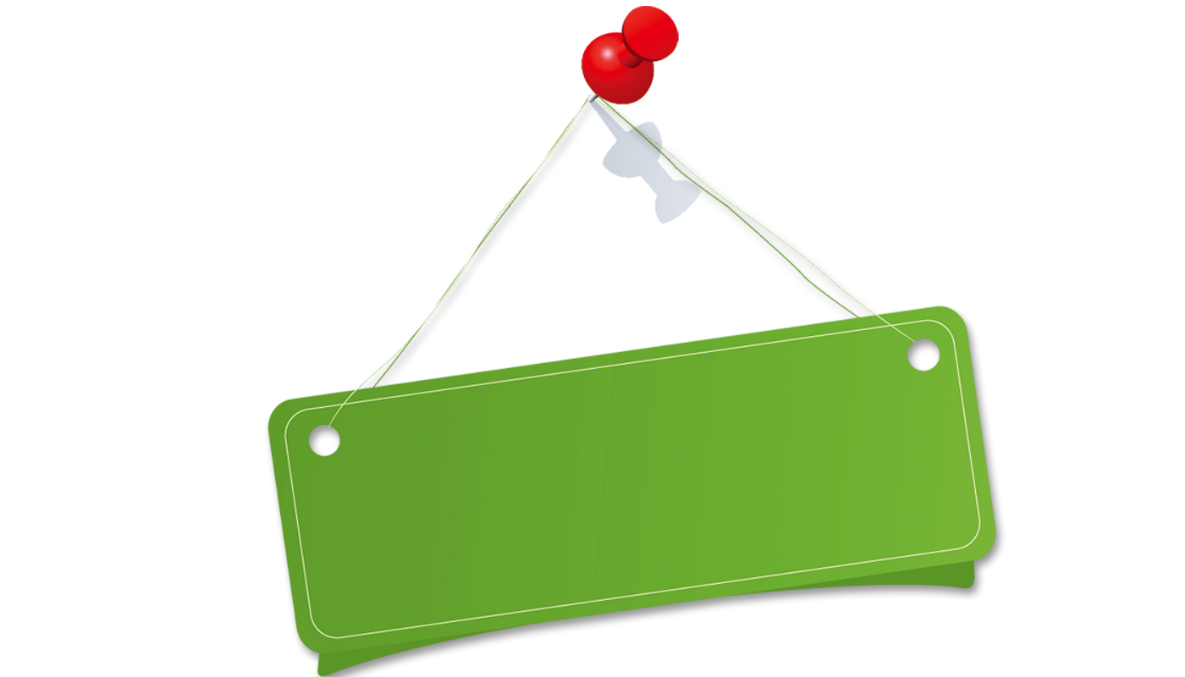 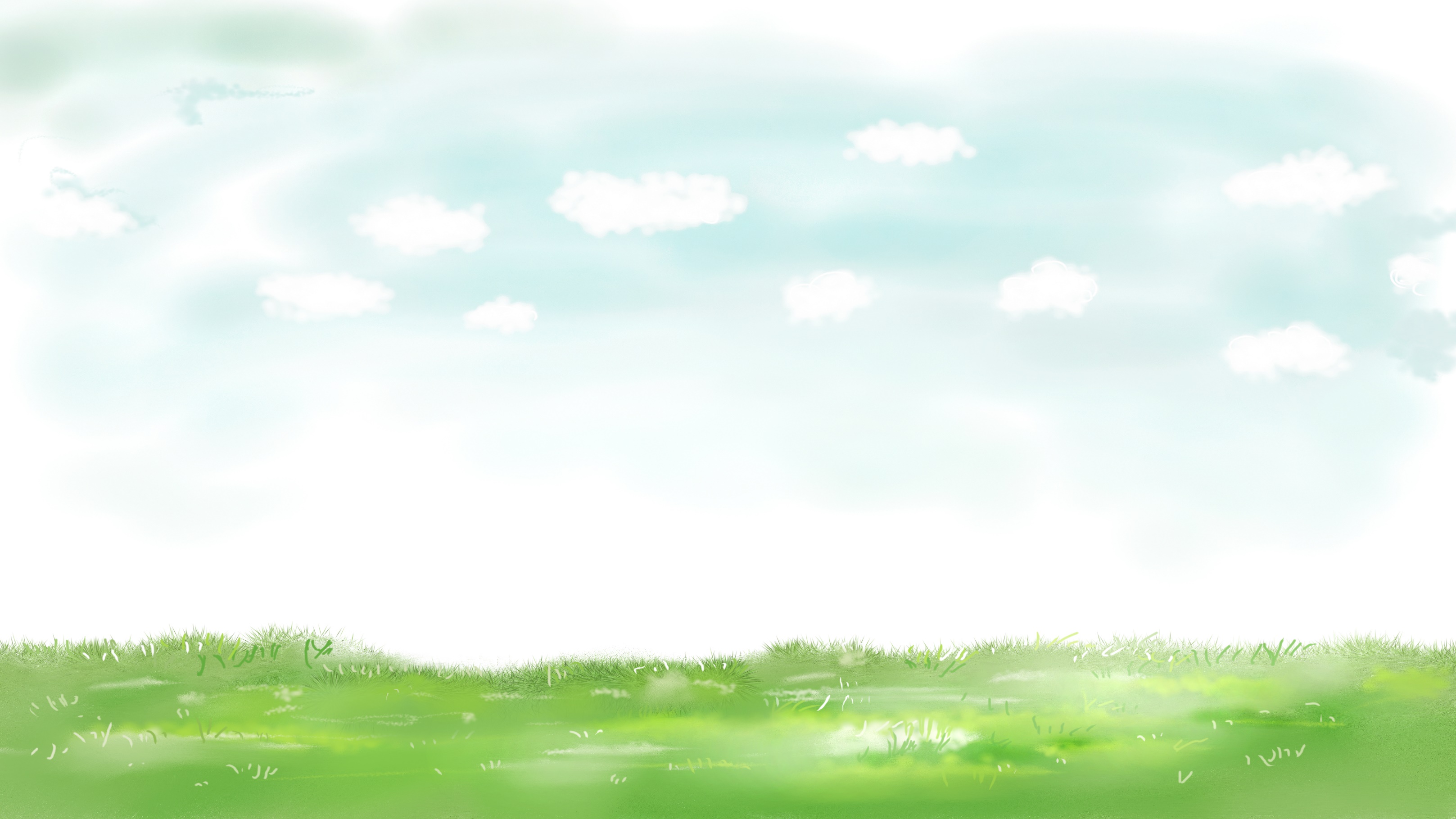 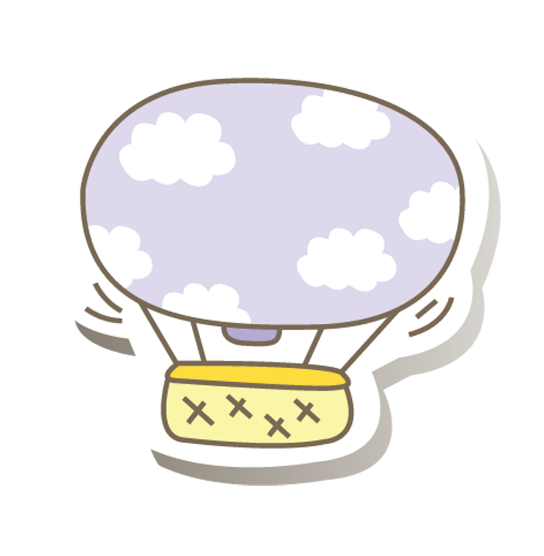 Theo em, bạn nào tính đúng?
Bài 4
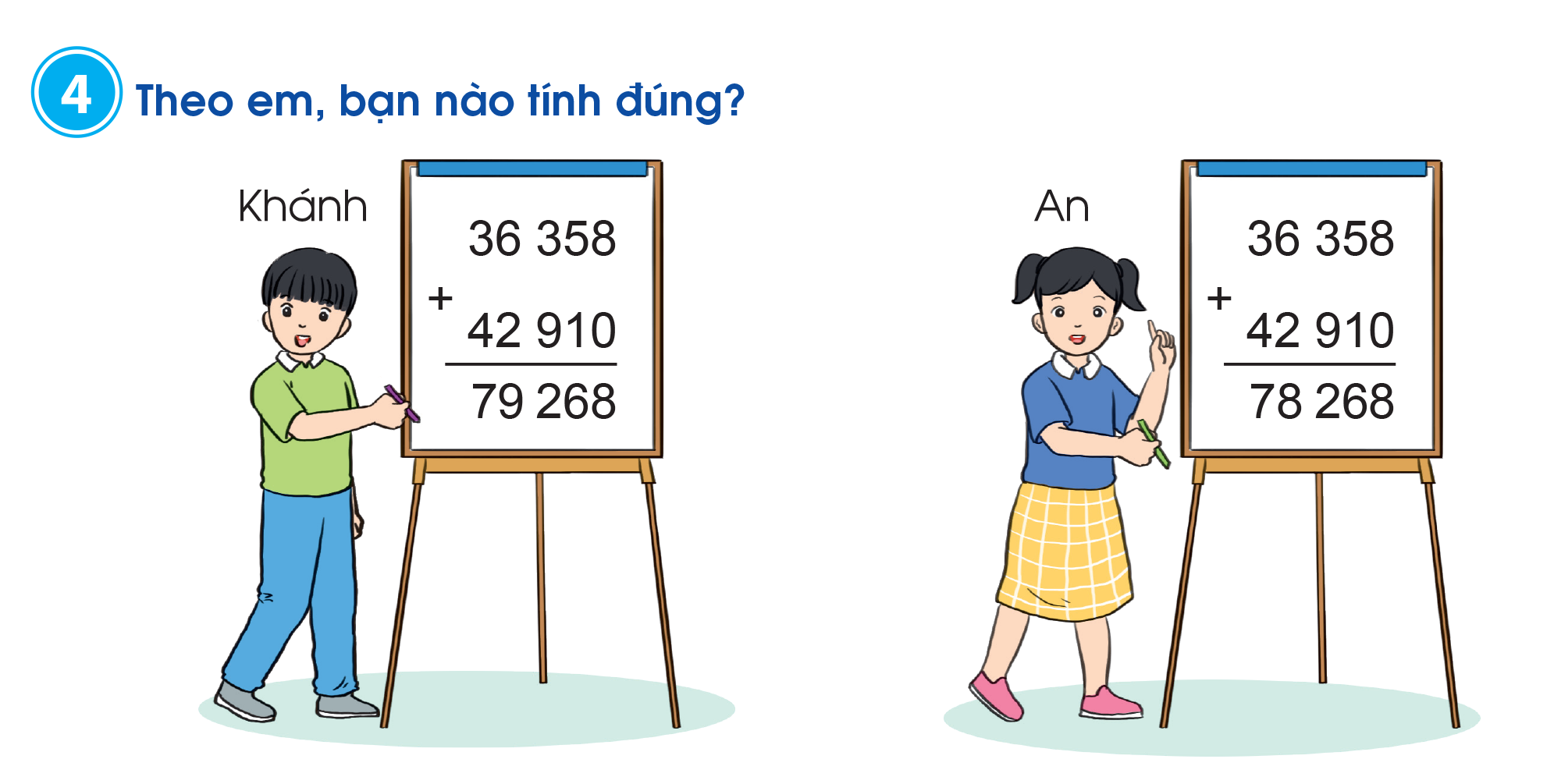 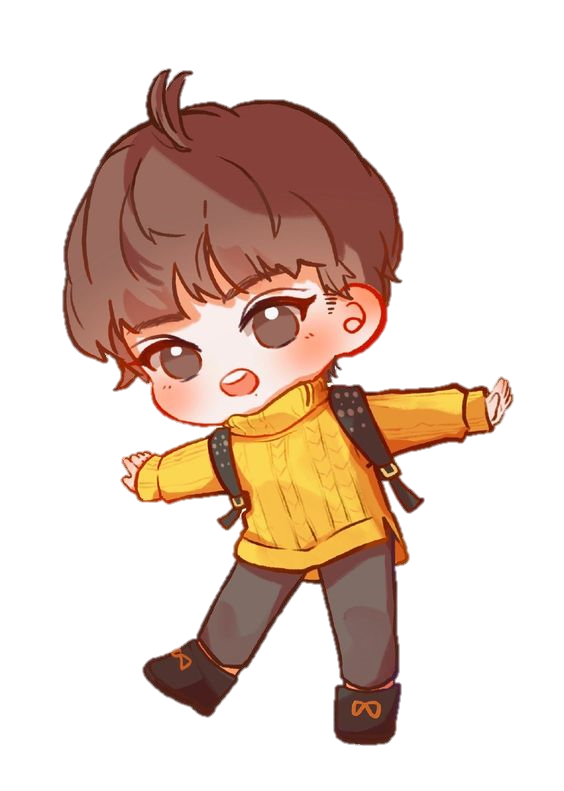 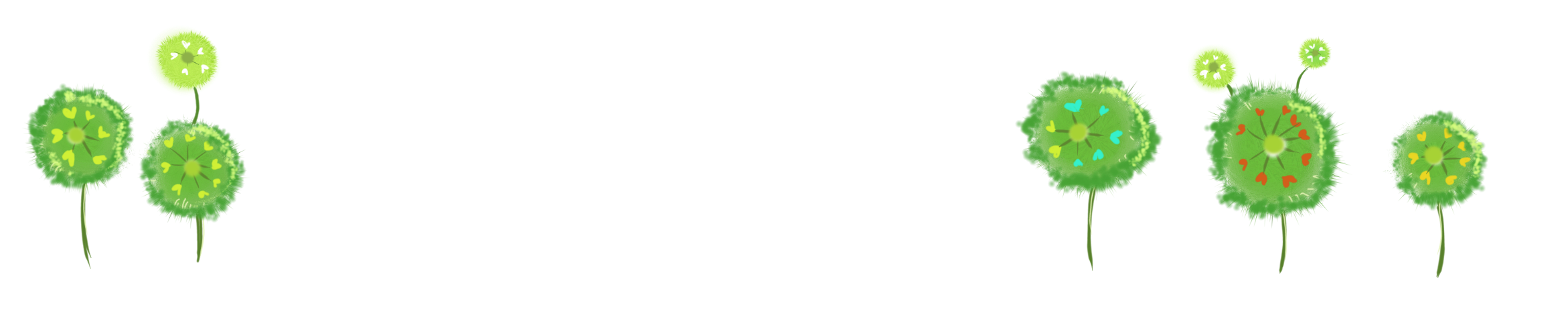 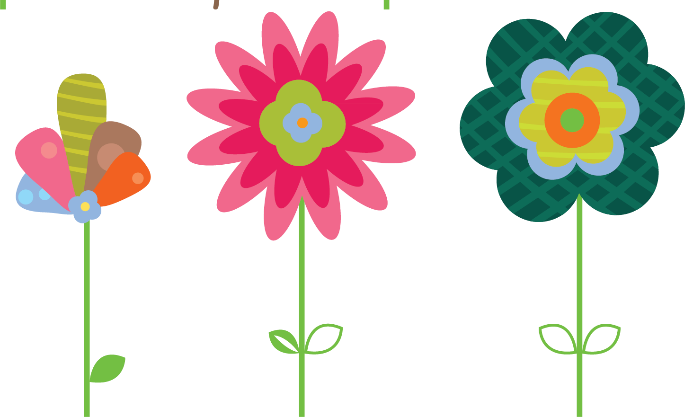 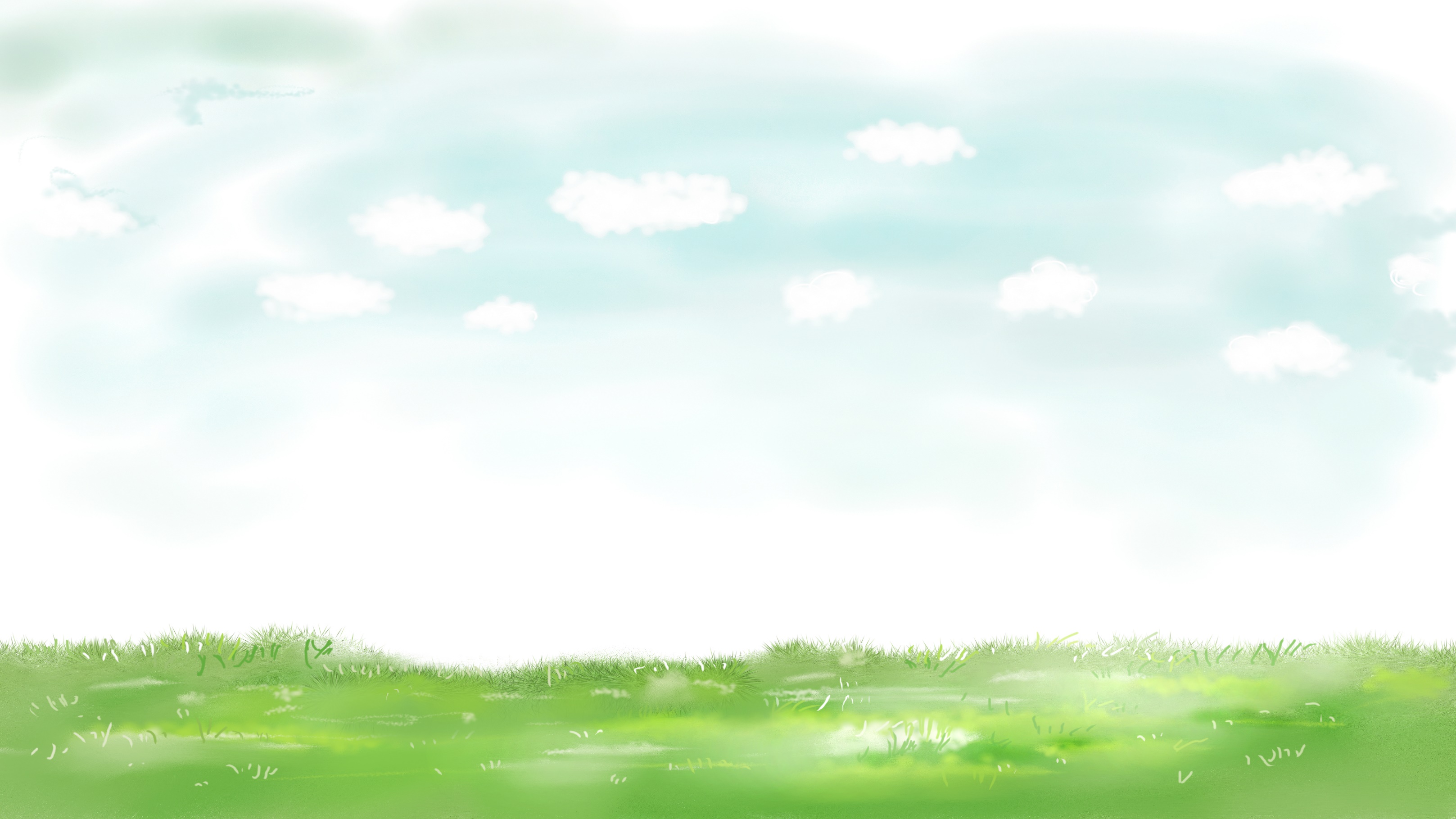 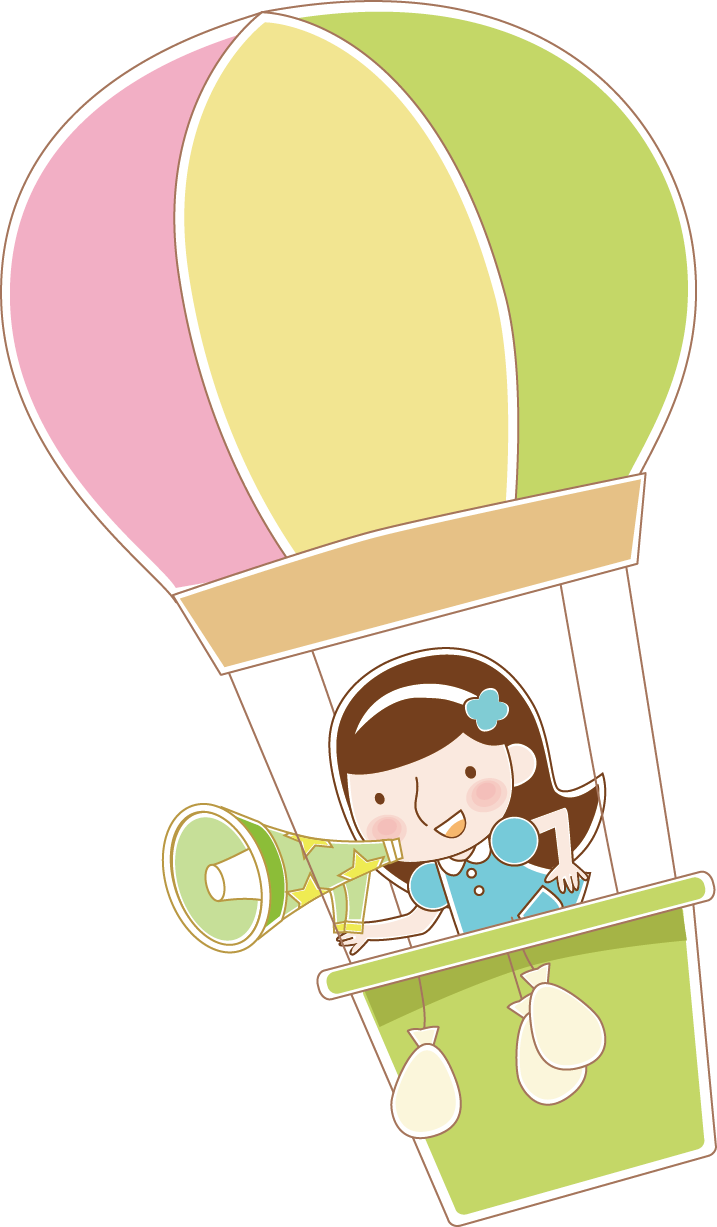 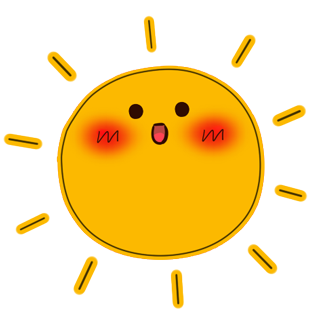 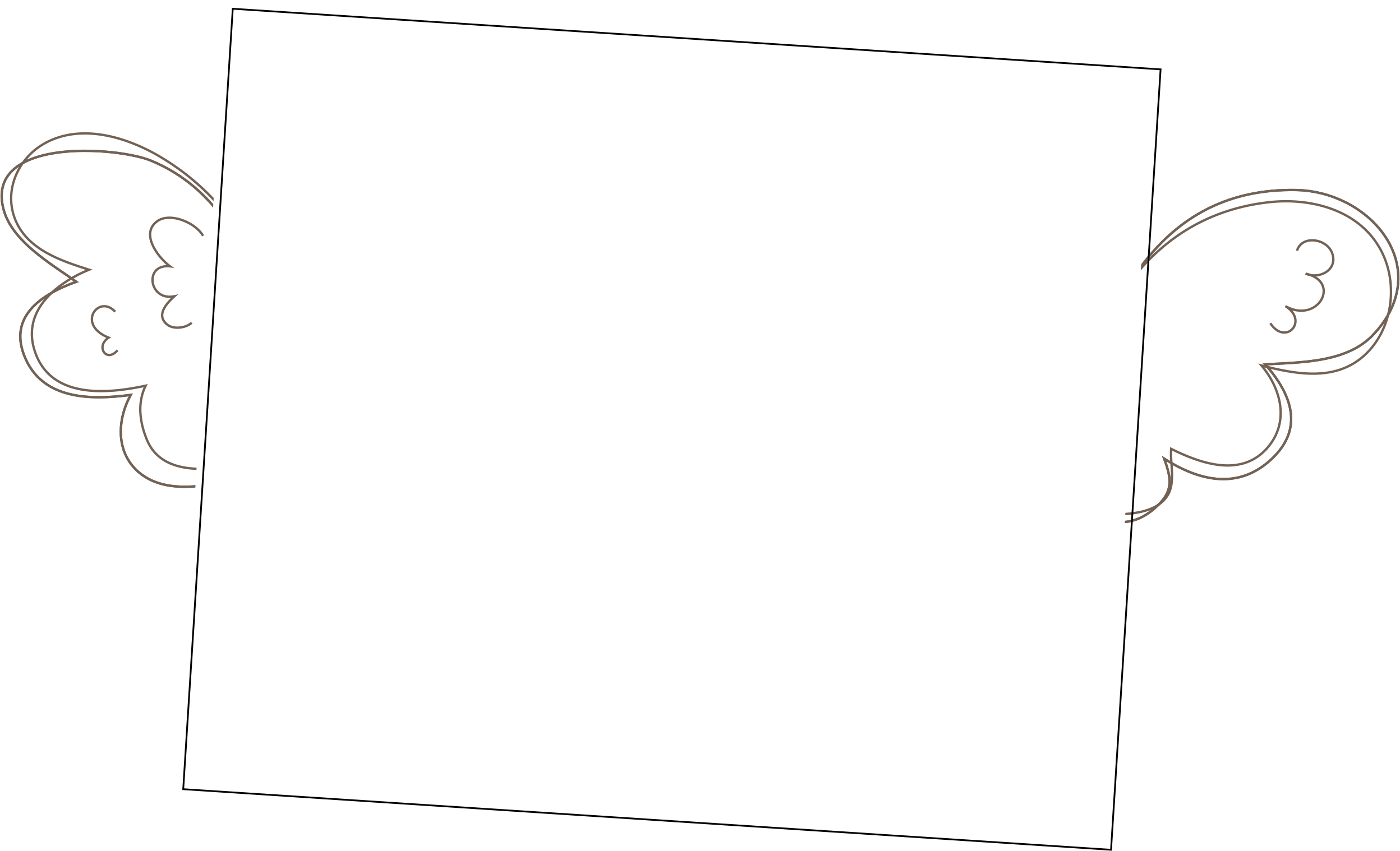 Bài 5: Hướng ứng phong trào “Kế hoạch nhỏ-Thu gom giấy vụn”, Trường Tiểu học Lê Văn Tám thu gom được 2 672 kg giấy vụn. Trường Tiểu học Kim Đồng thu gom được 2 718 kg giấy vụn. Hỏi cả hai trường đó thu gom được bao nhiêu ki-lô-gam giấy vụn?
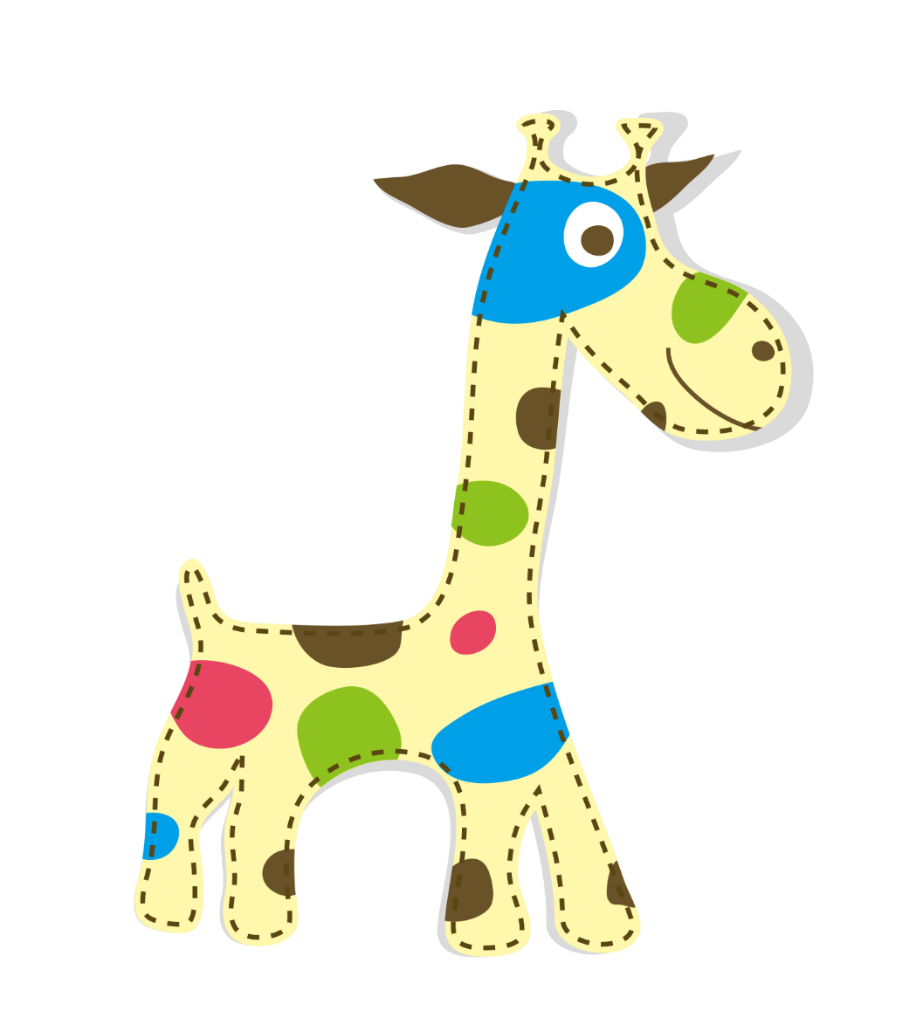 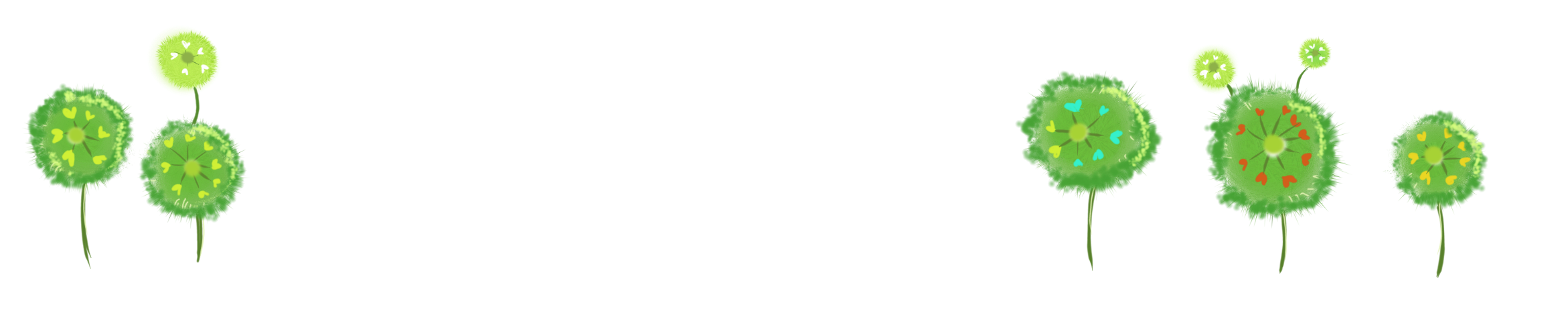 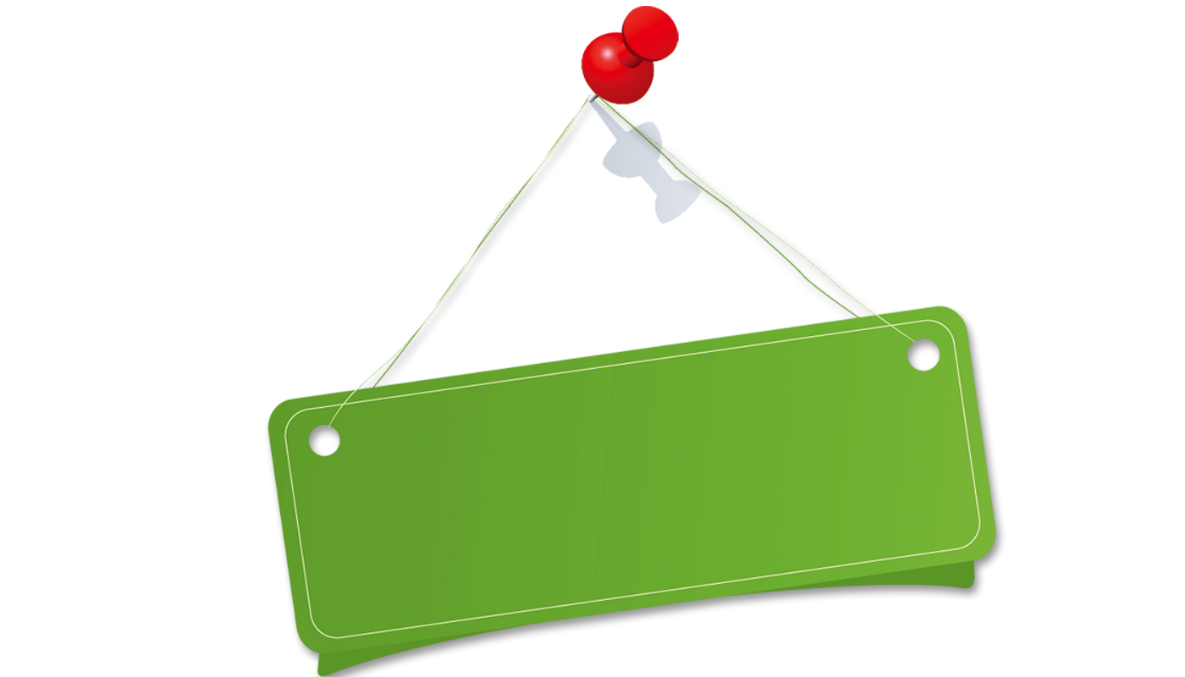 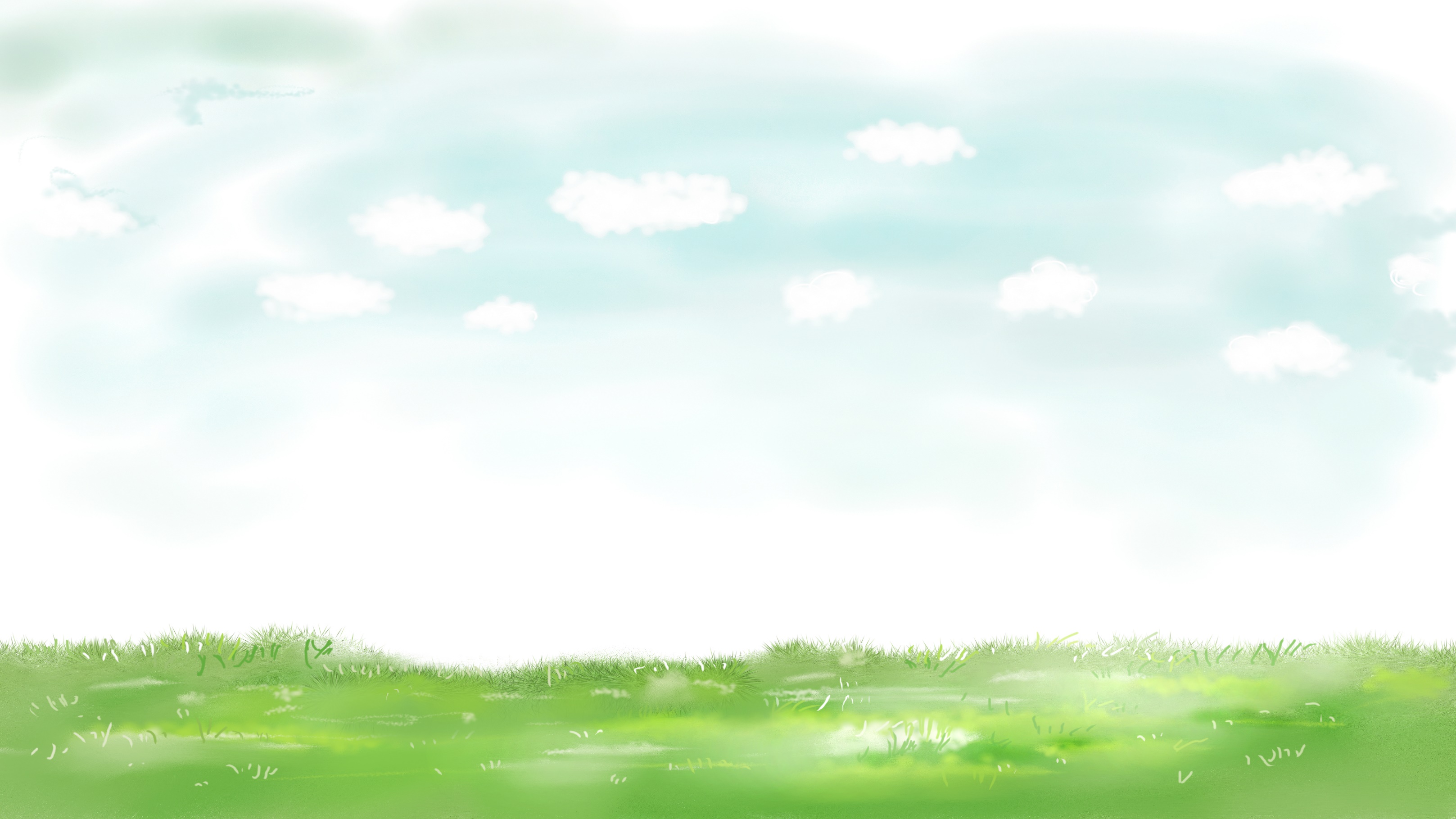 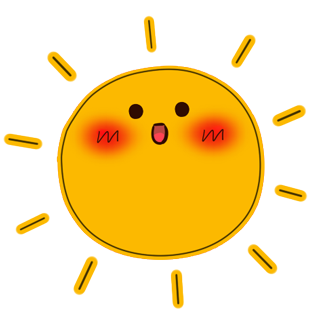 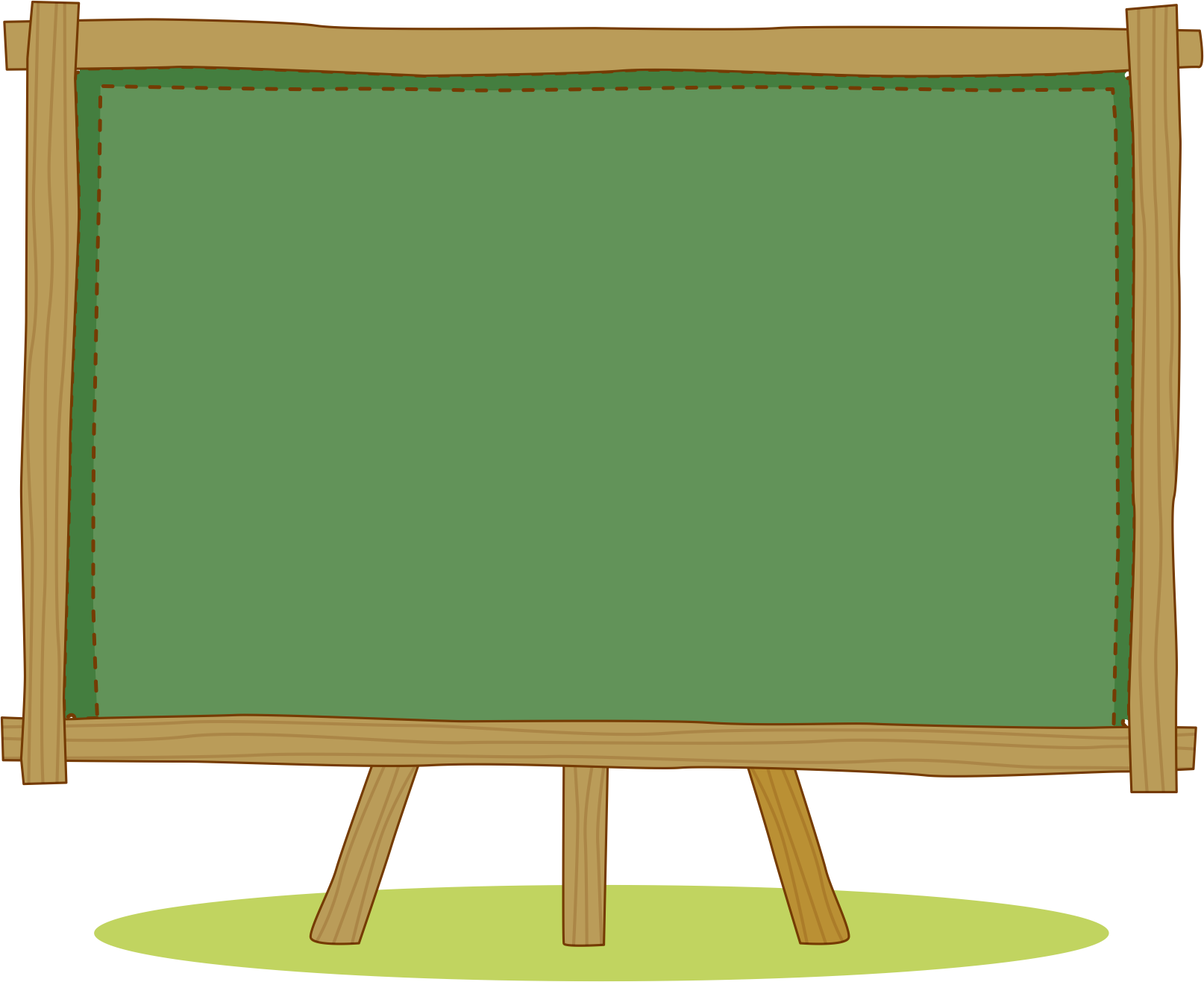 Bài giải
Bài 5
Cả hai trường đó thu gom được số  giấy vụn là:
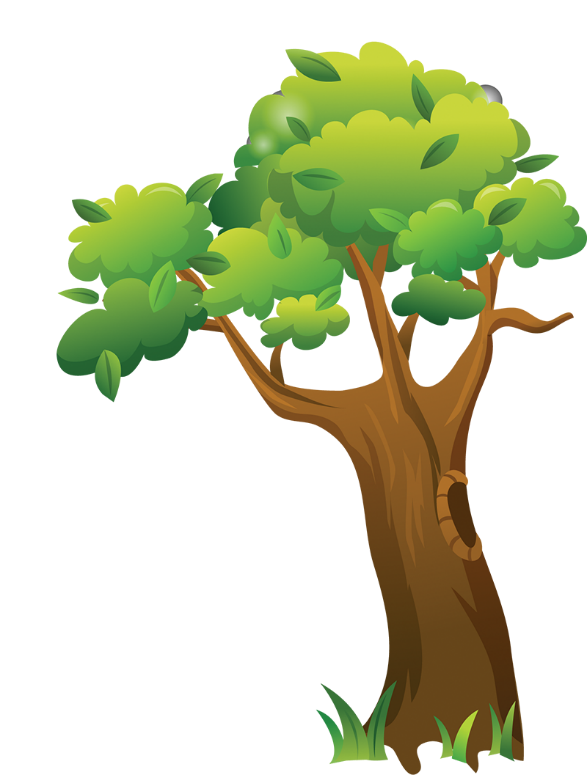 2 672 + 2 718 = 5 390 (kg)
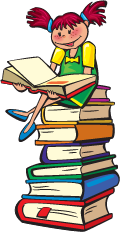 Đáp số: 5 390 kg
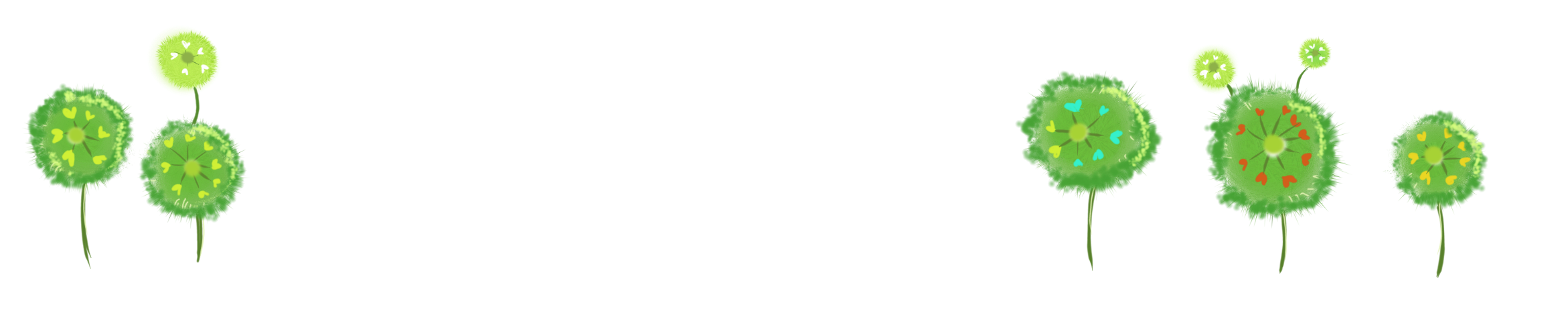 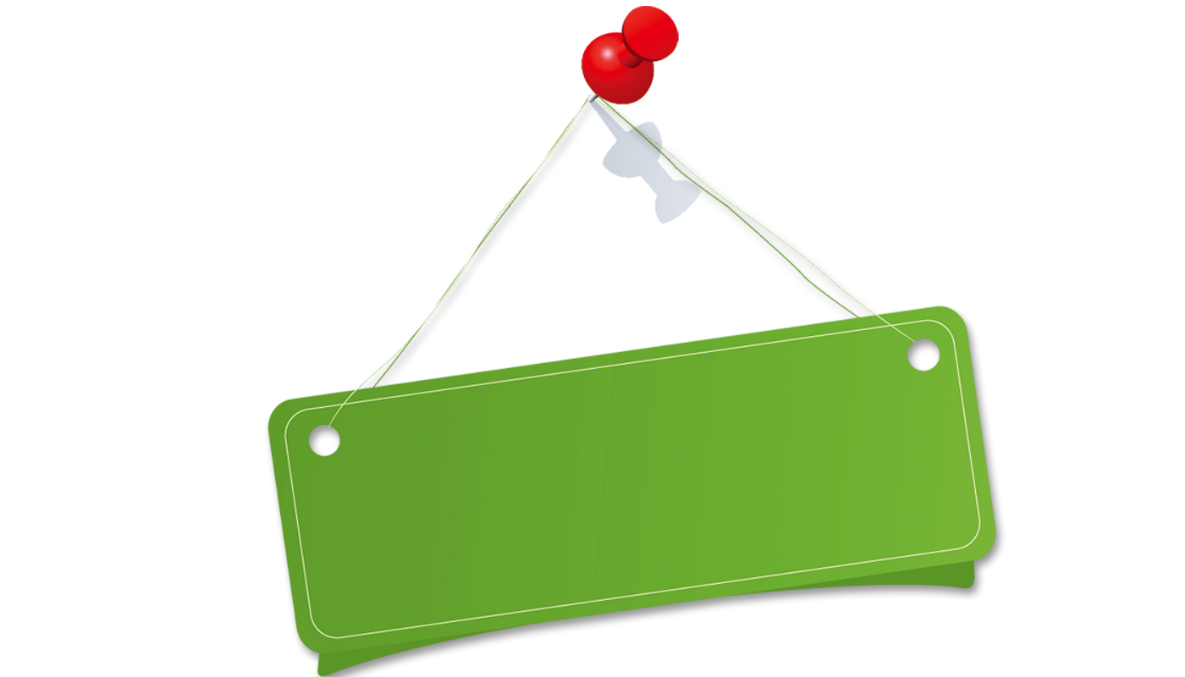 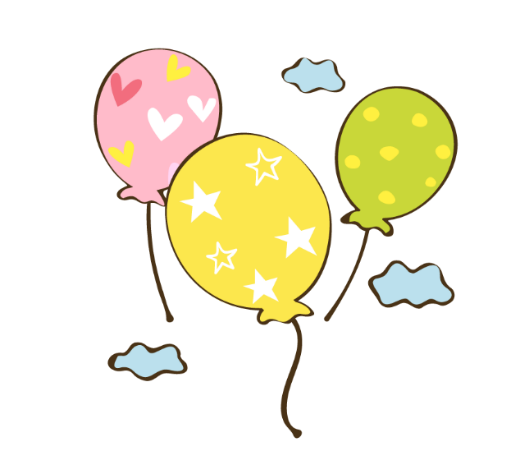 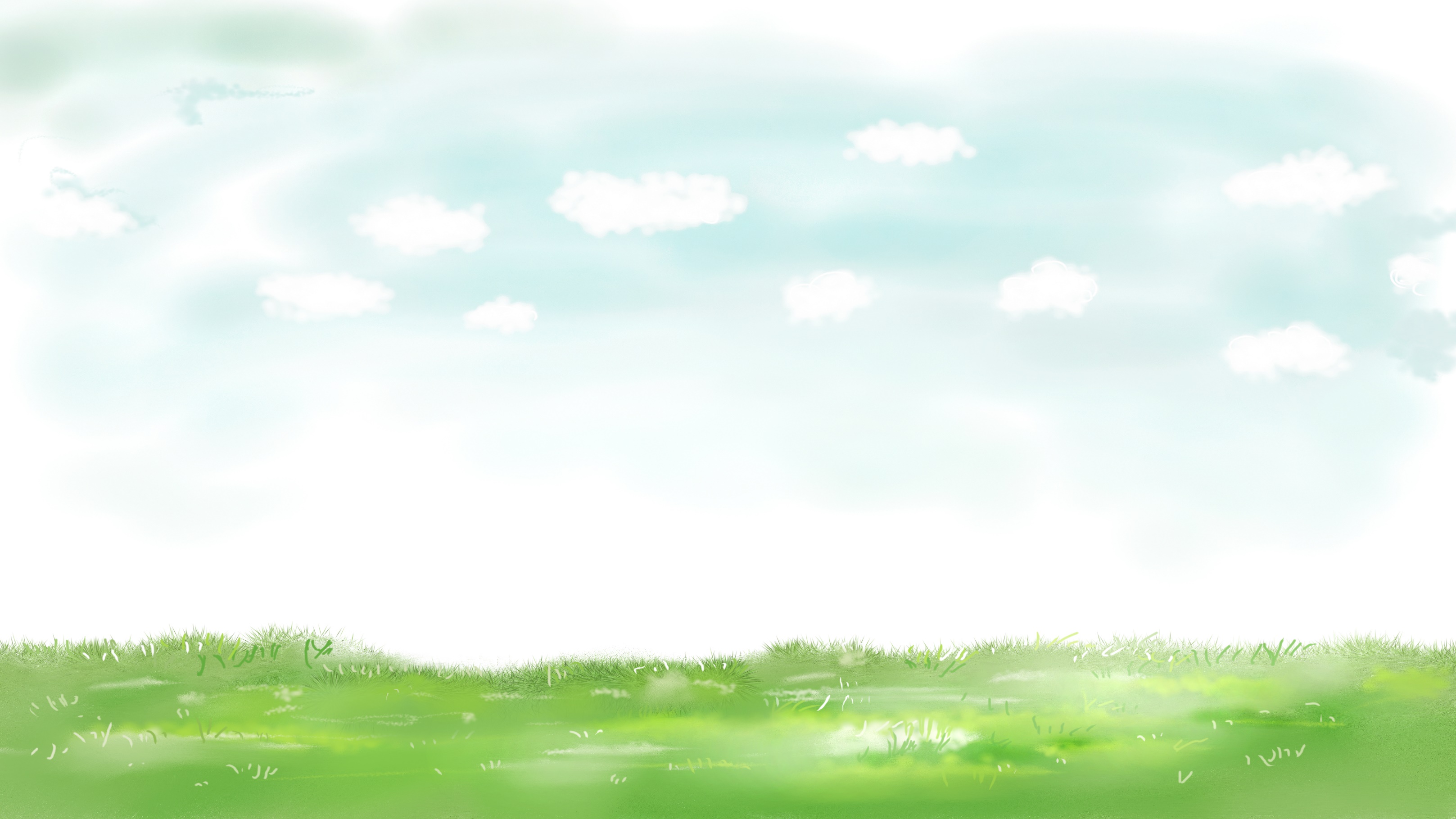 Quan sát sơ đồ, chỉ giúp Lan đường ngắn nhất đi từ nhà tới trường học và từ nhà tới bảo tàng.
Bài 6
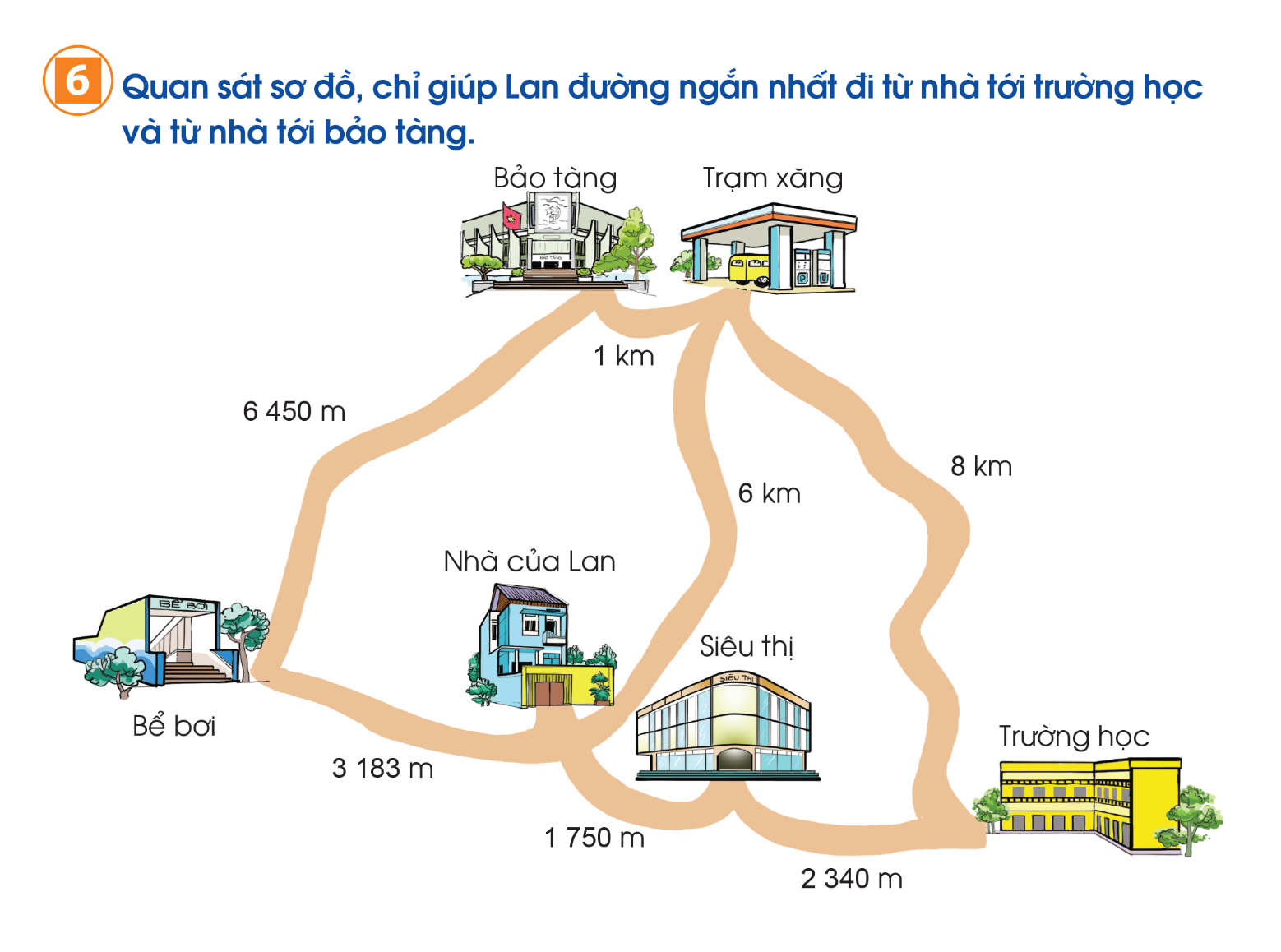 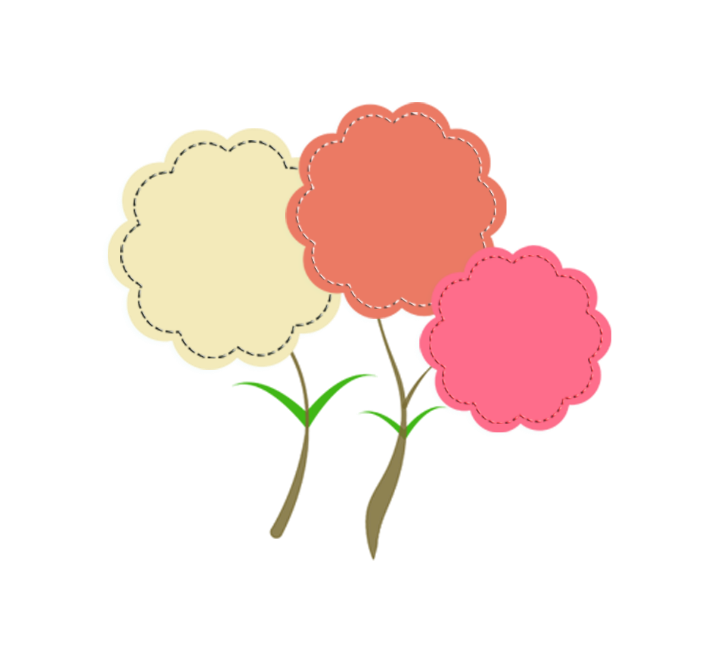 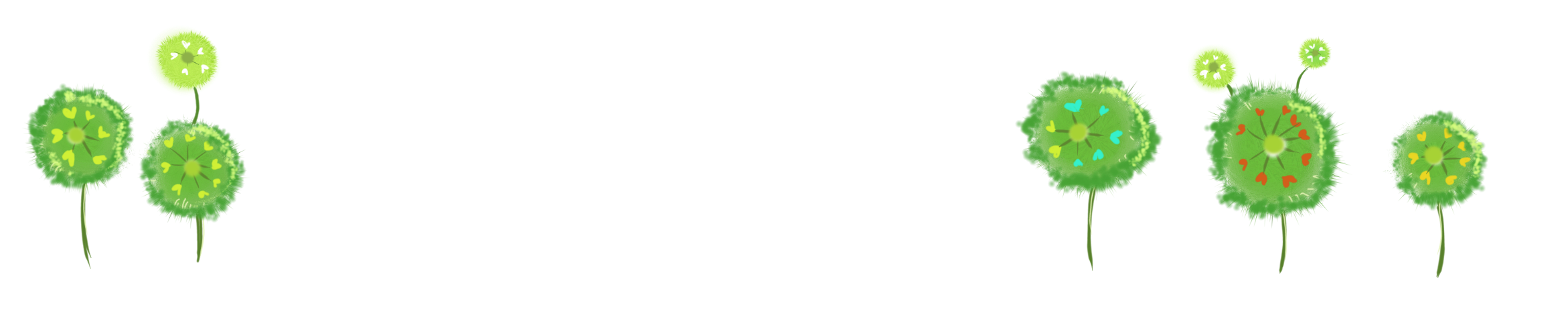 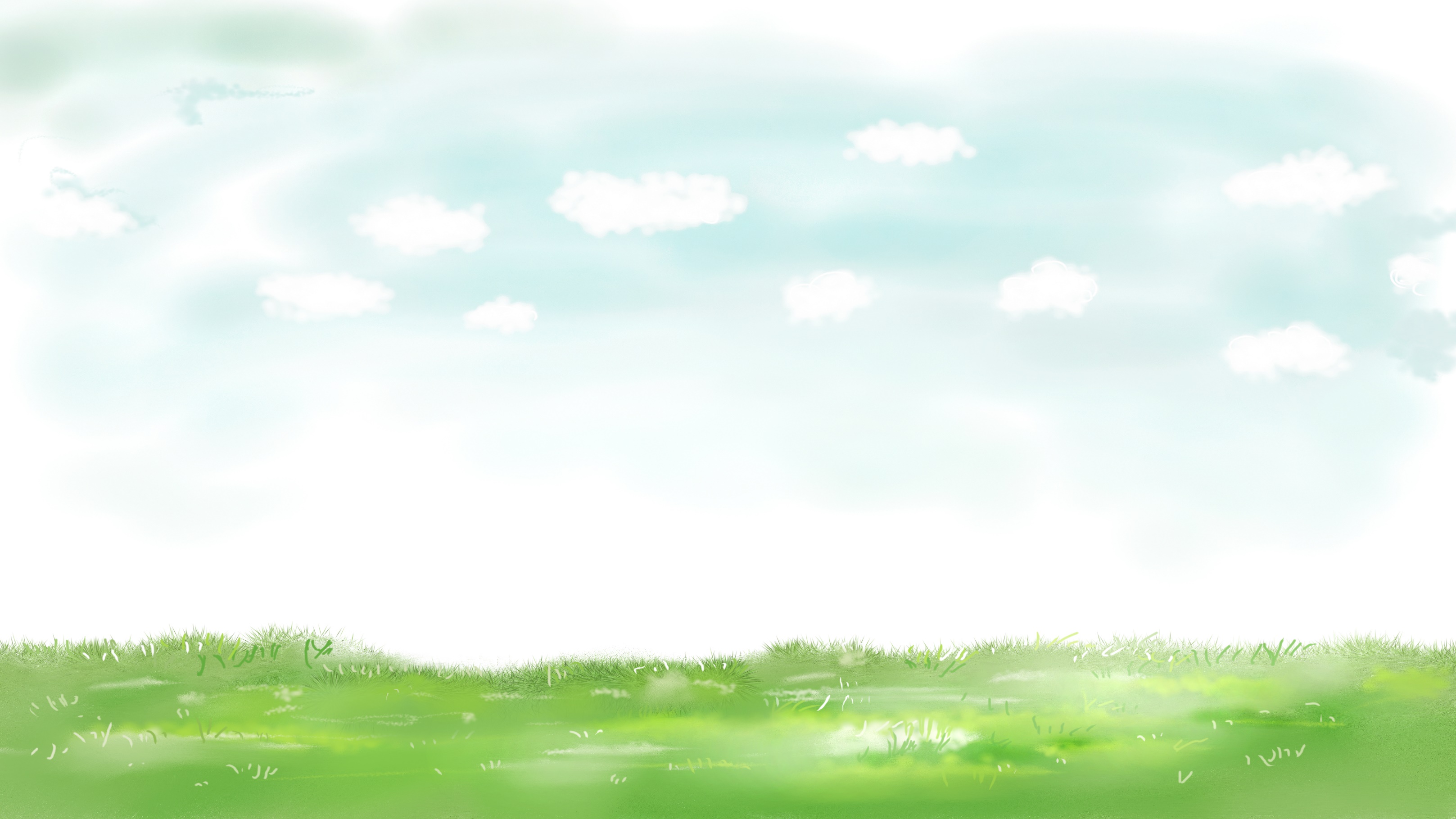 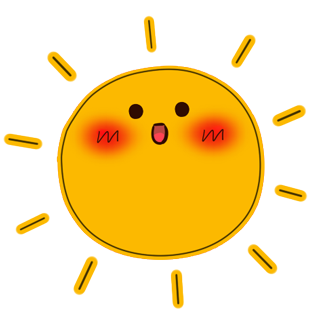 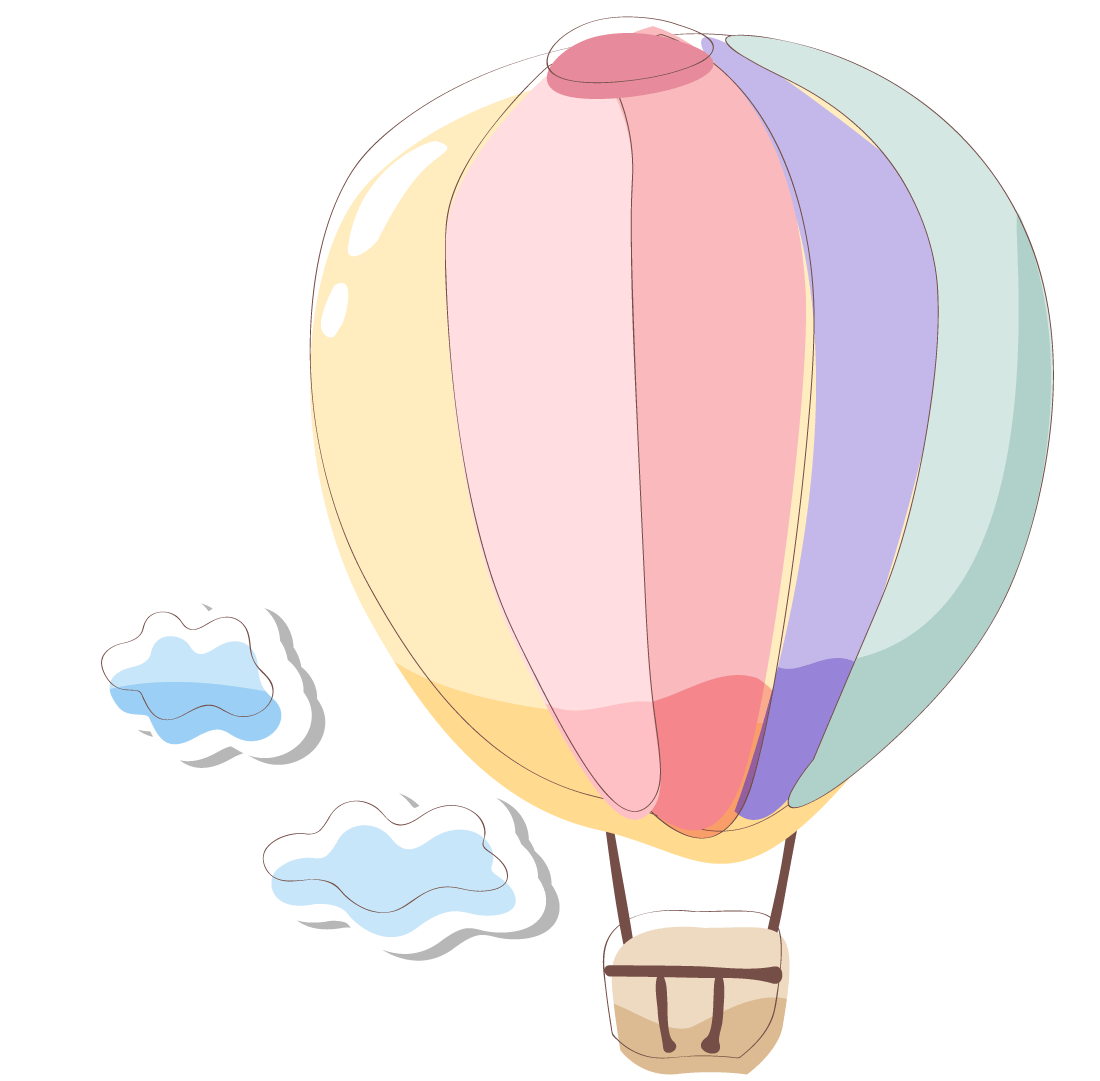 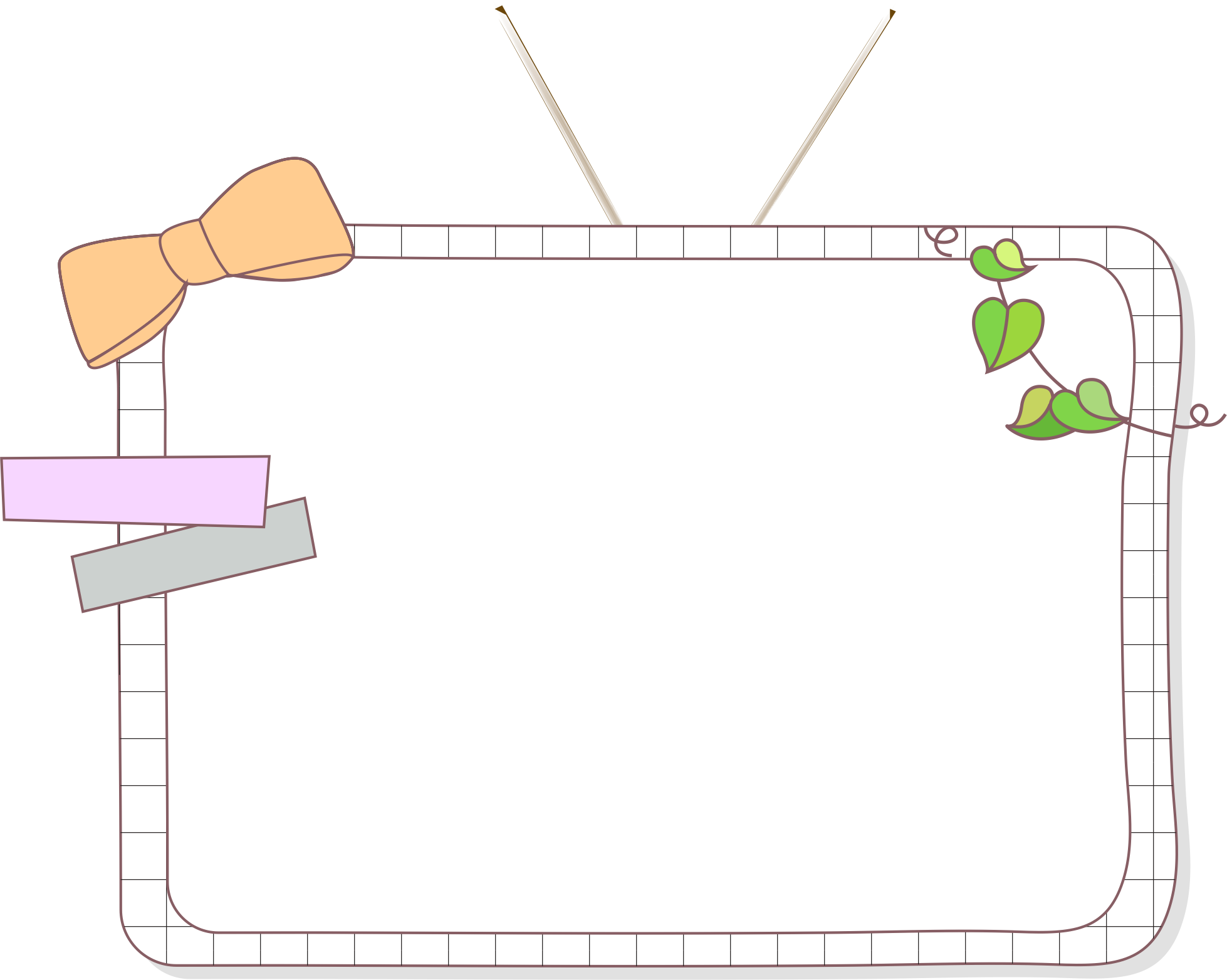 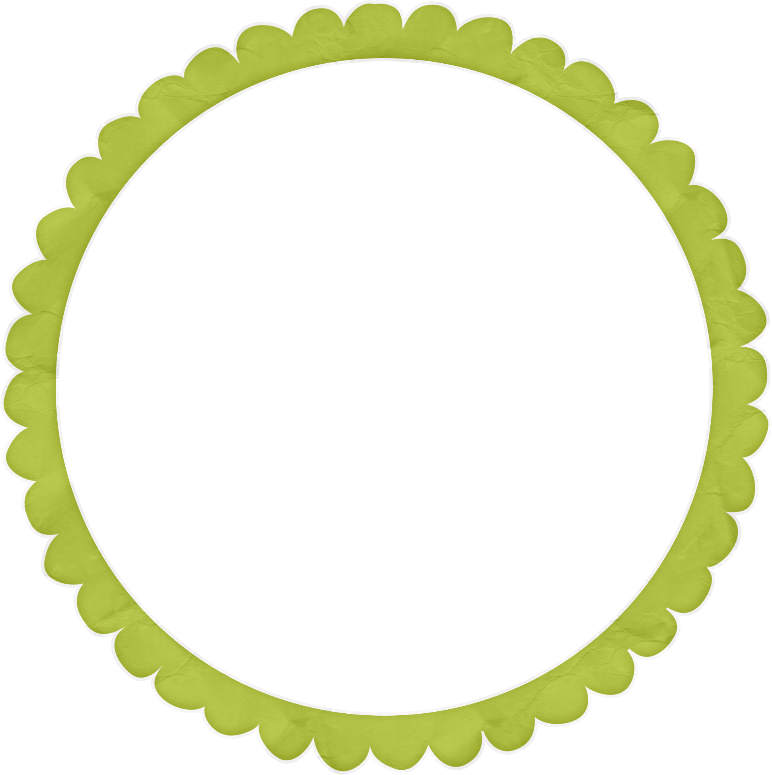 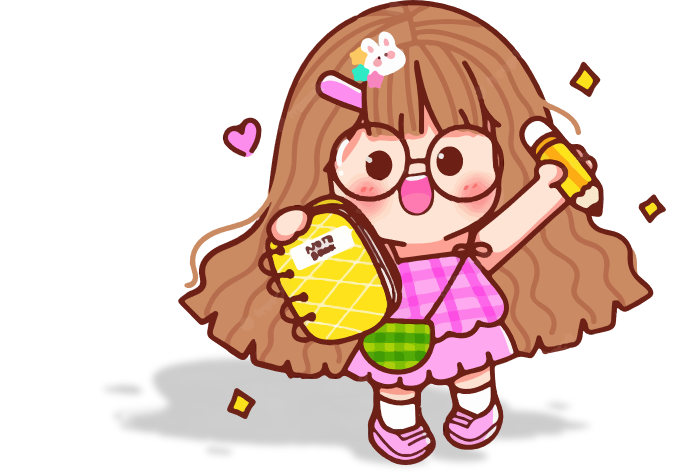 Dặn dò
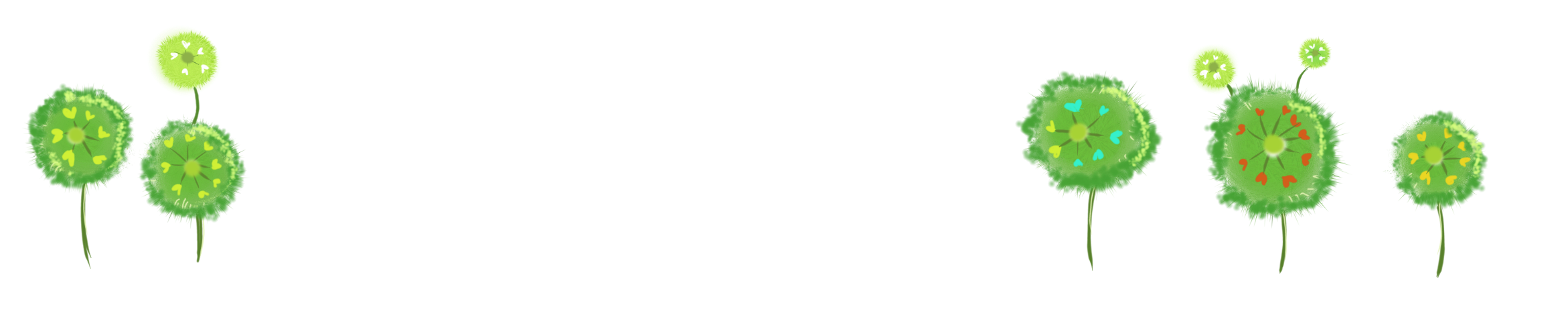 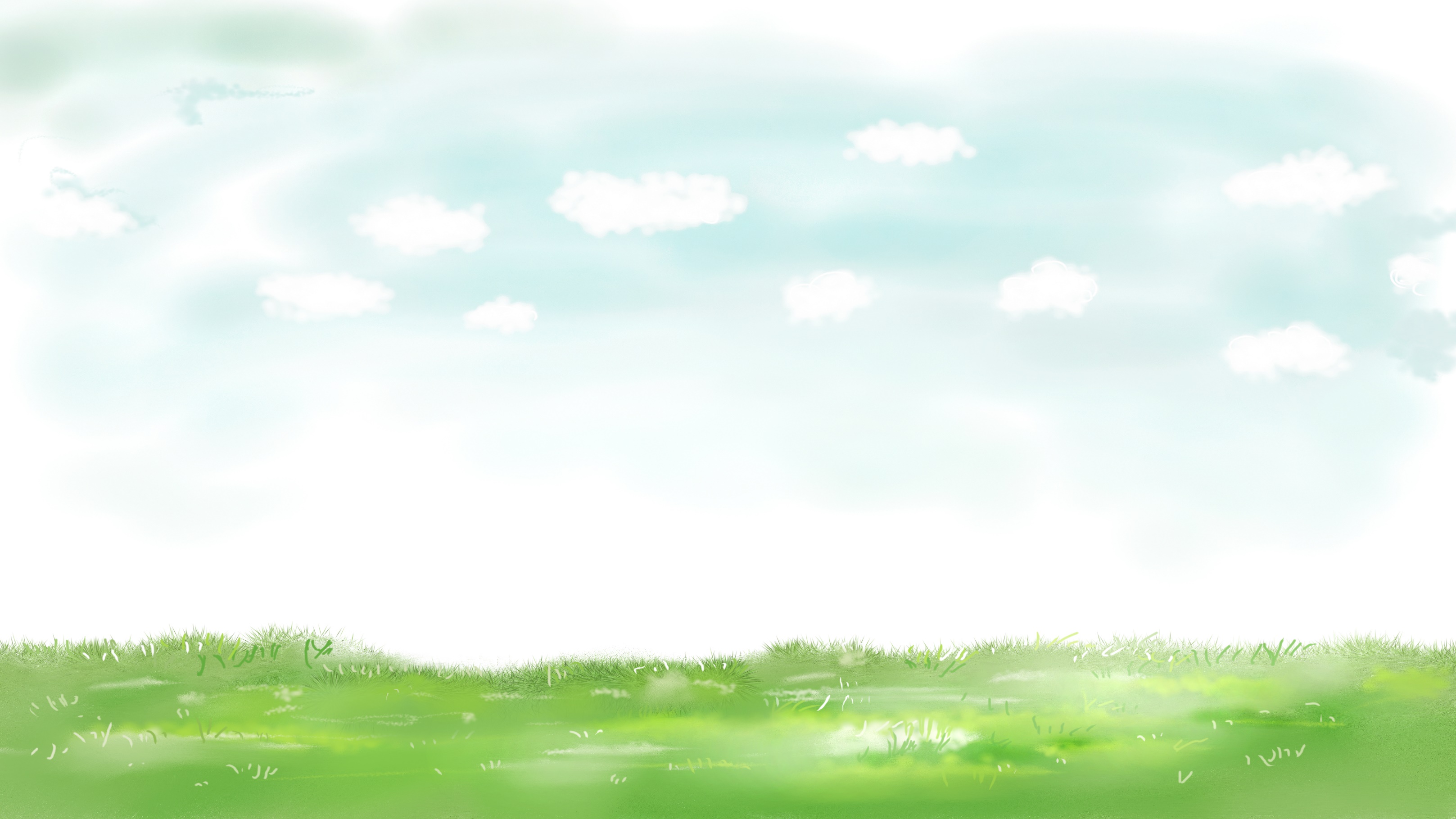 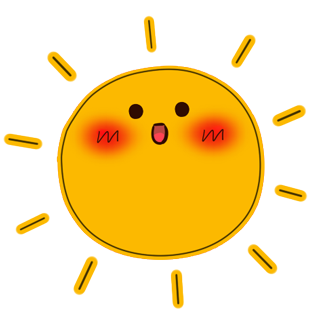 Bộ sách cánh diều – TOÁN 3
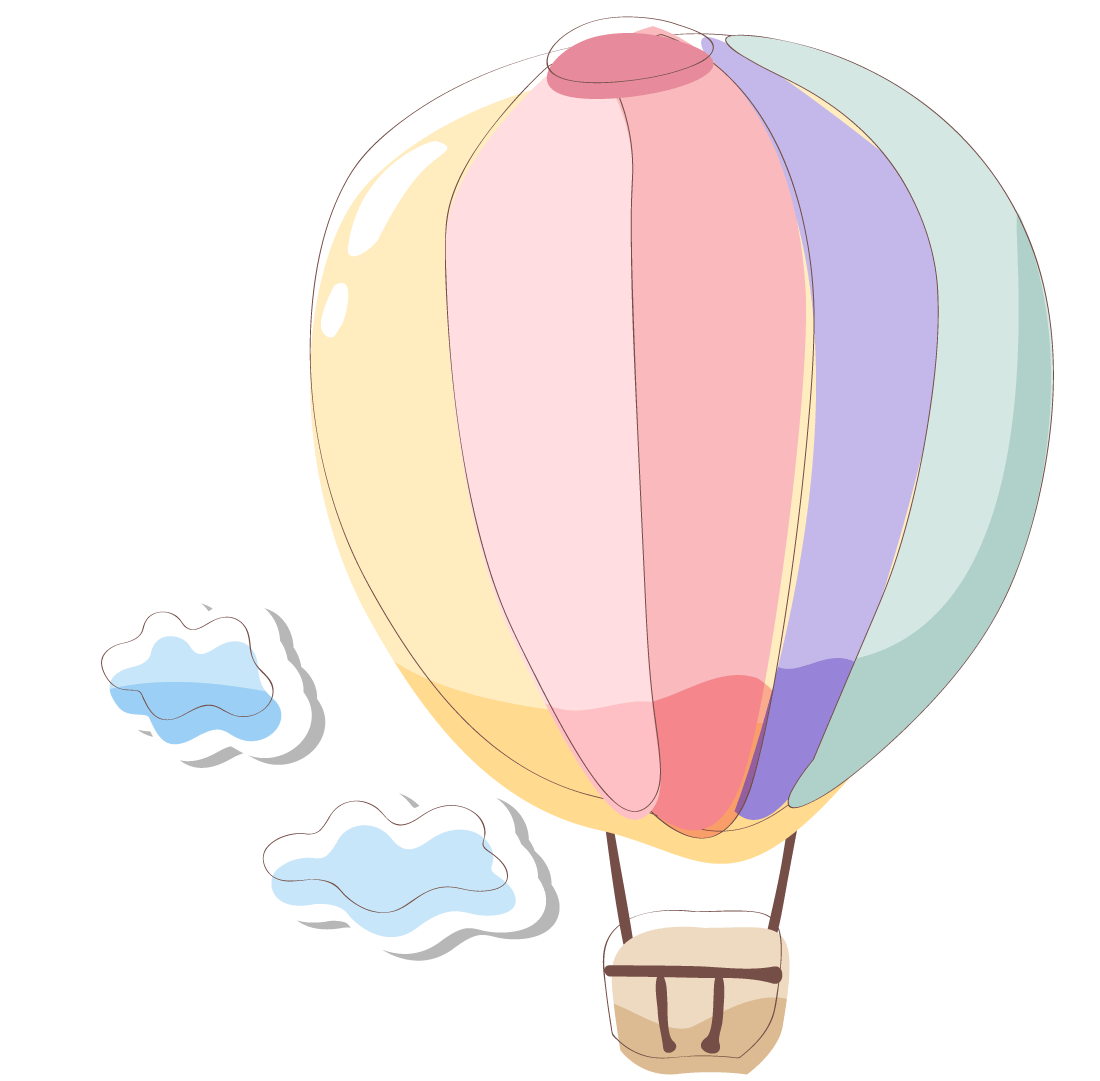 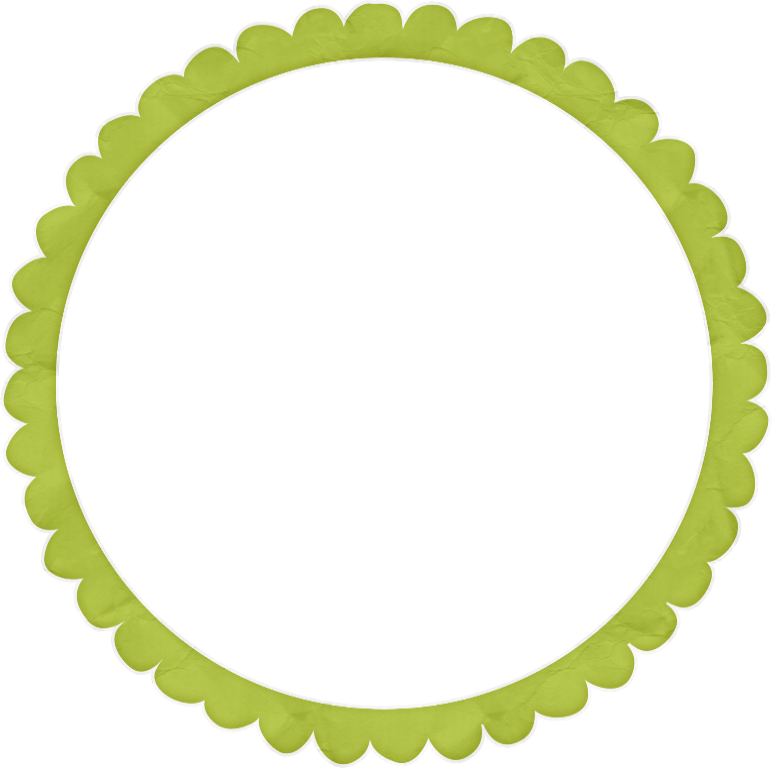 Tạm biệt và hẹn gặp lại
Chúc các em học giỏi – chăm ngoan!
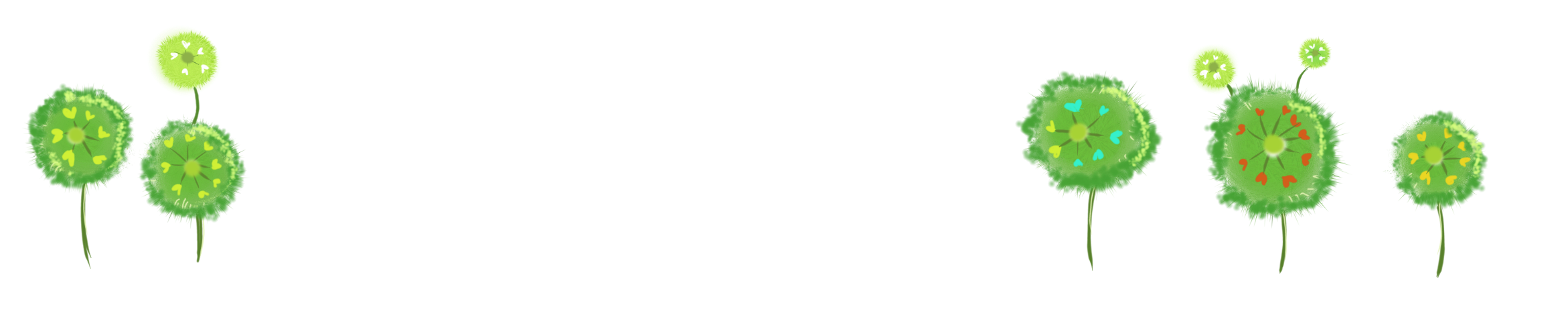 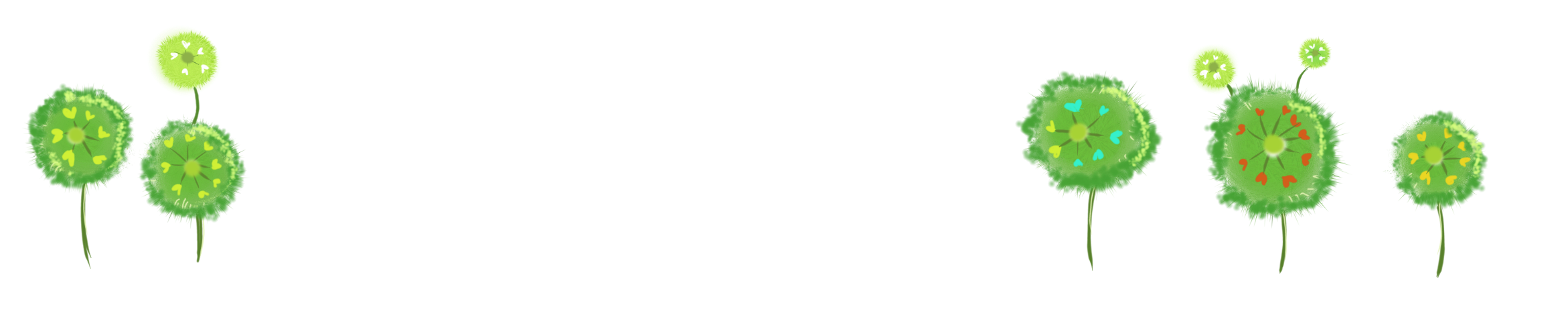 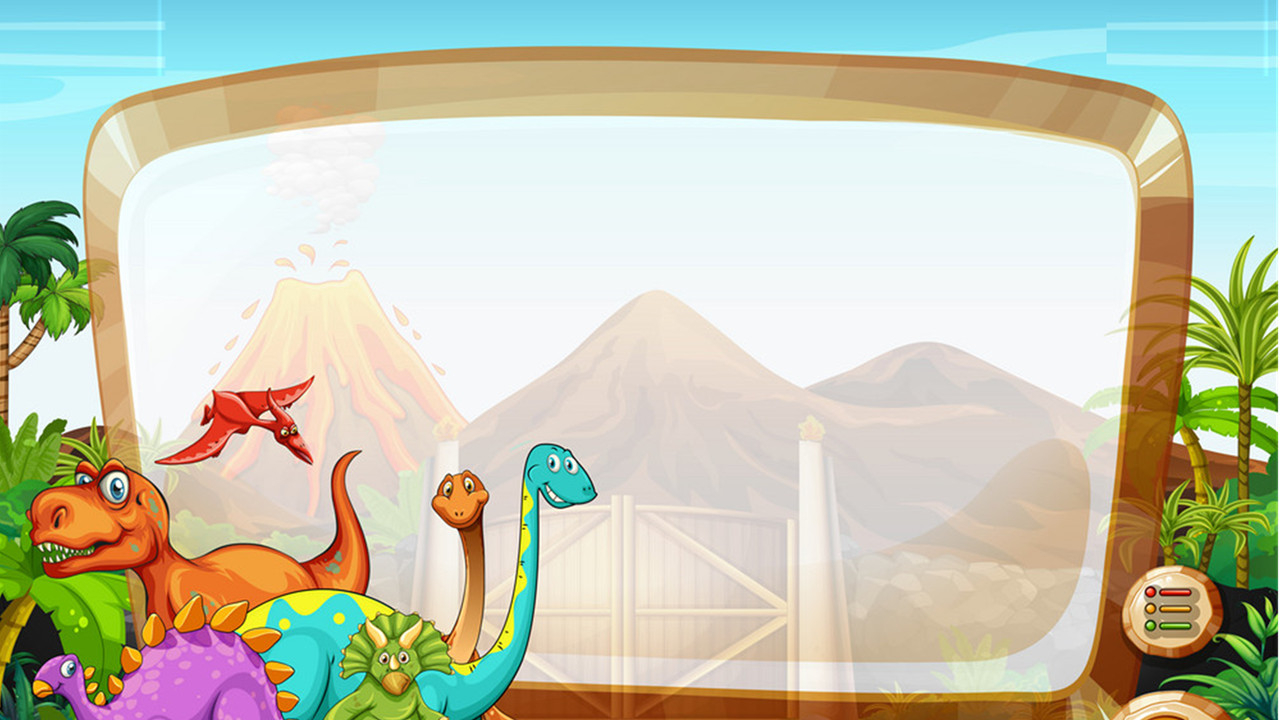 25 658
+ 
25 982
51 640
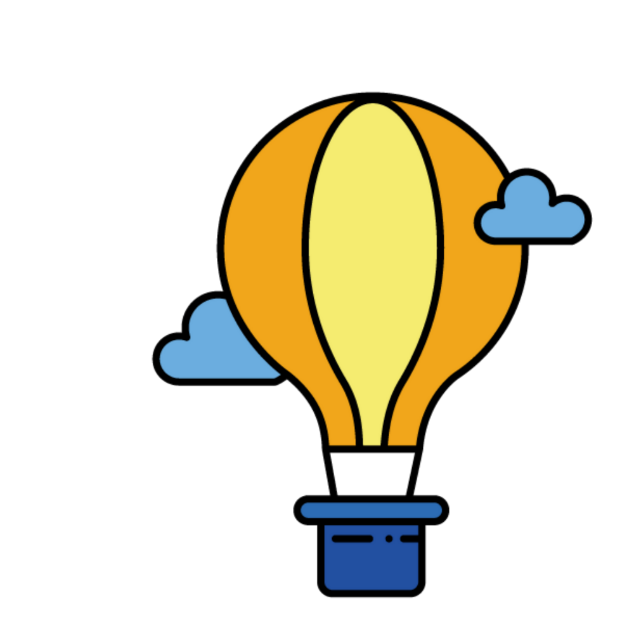 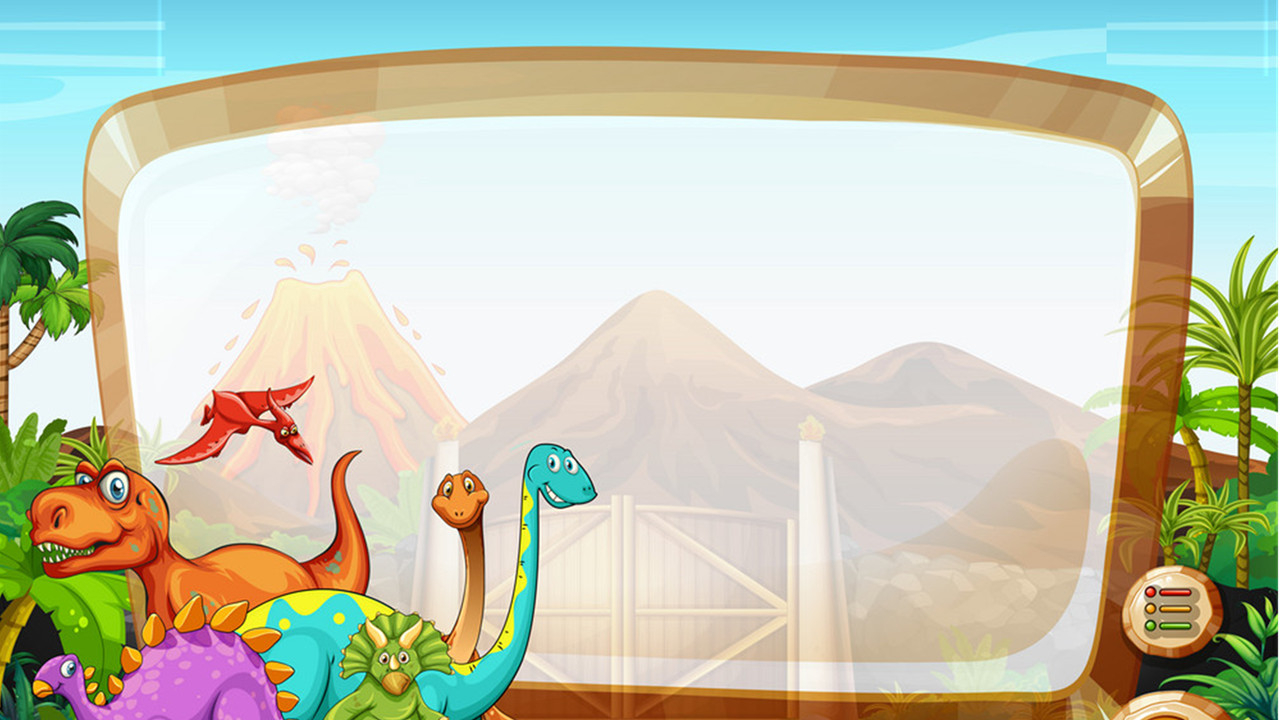 55 608
+ 
35 082
90 690
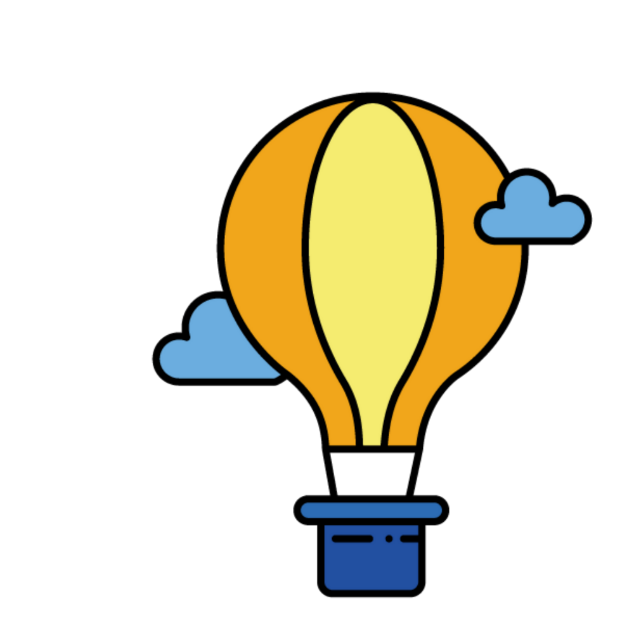 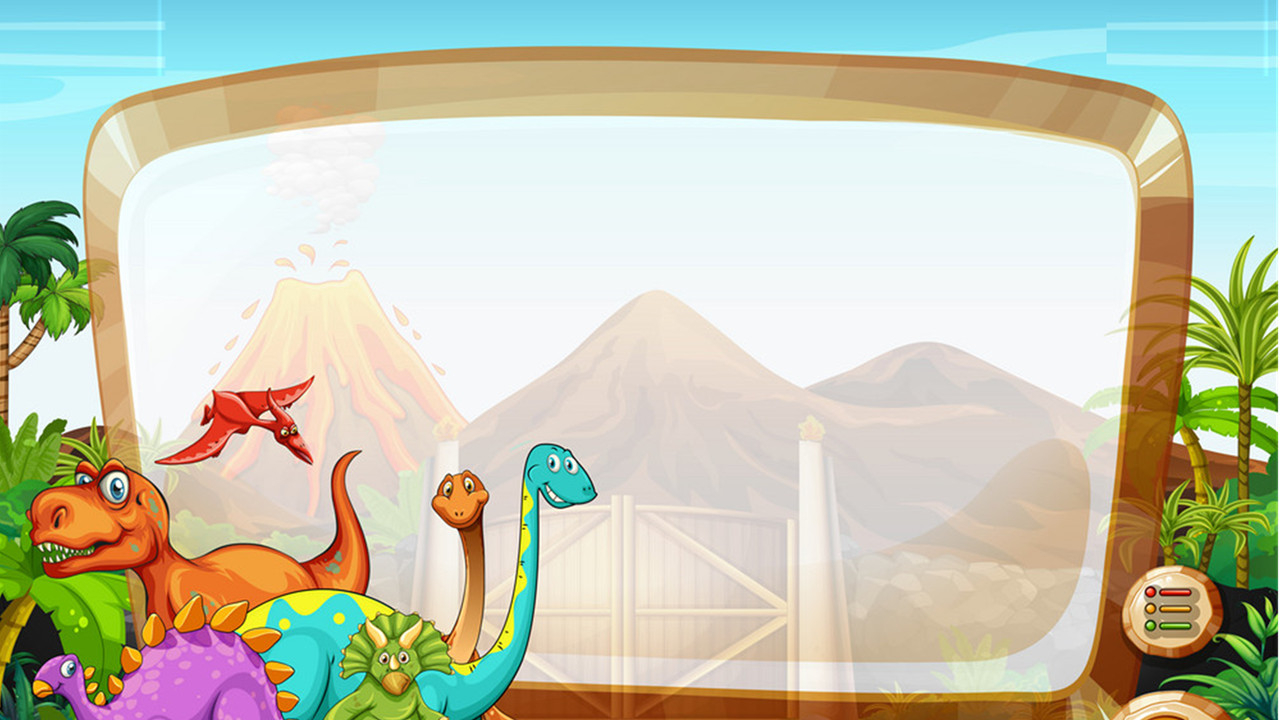 5 687
+ 
25 982
31 669
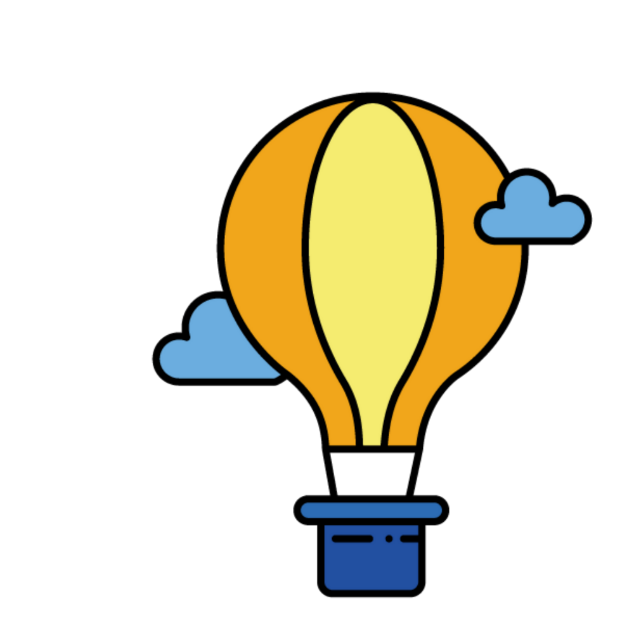 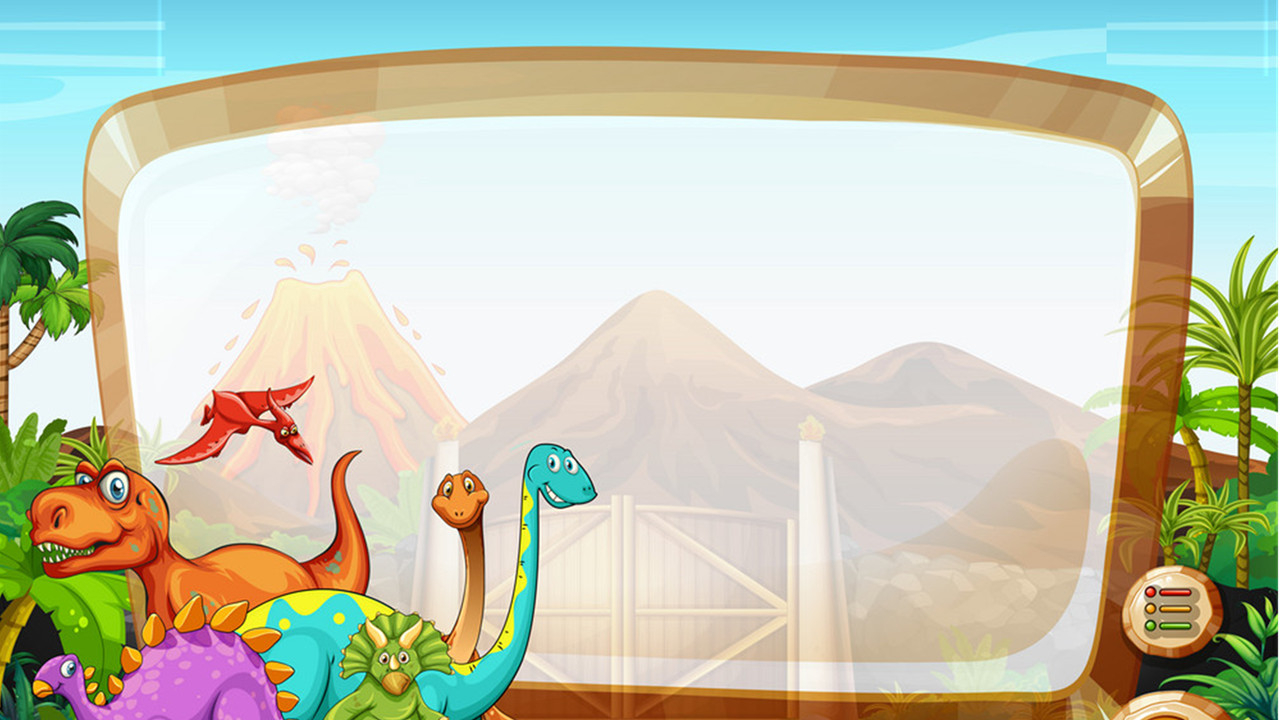 3 452
+ 
80 790
84 242
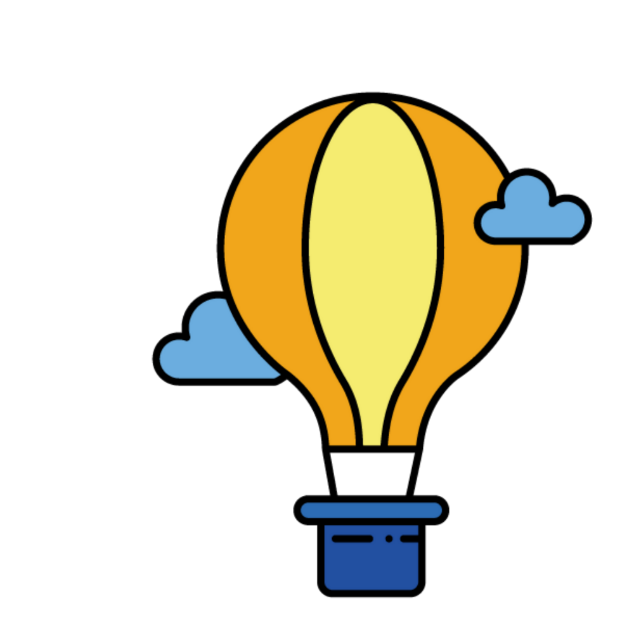